Временска прогноза
второ одделение
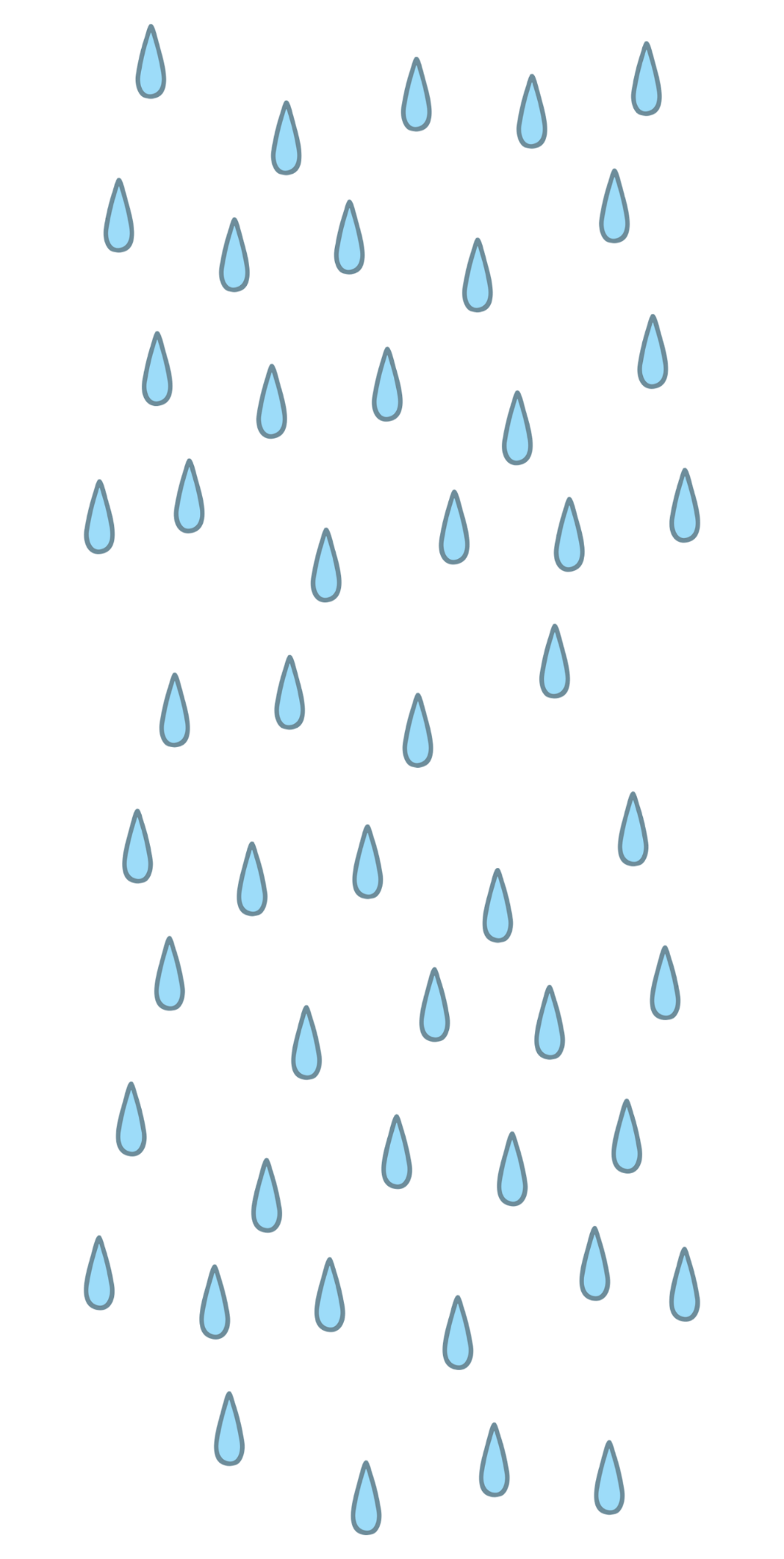 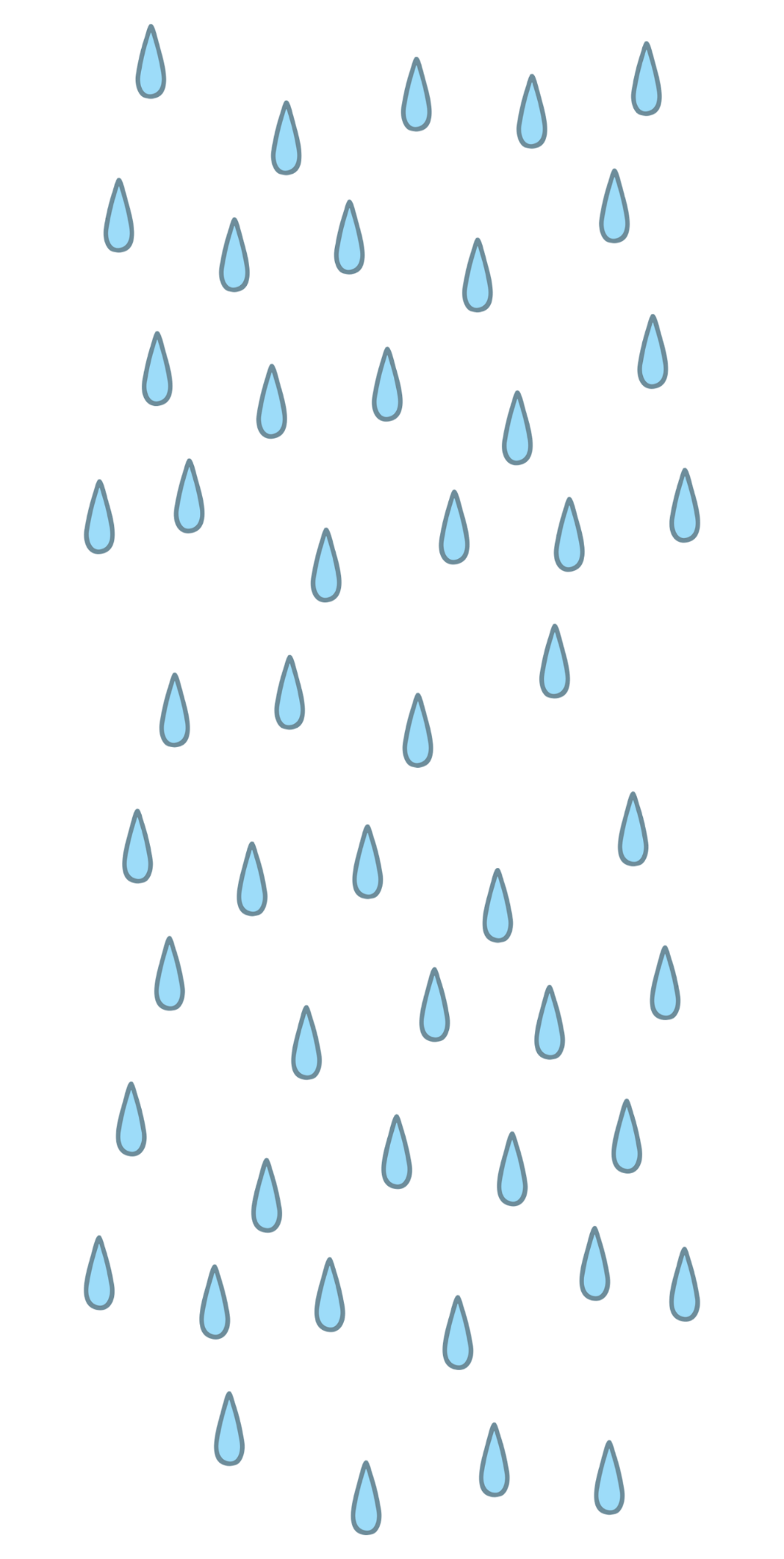 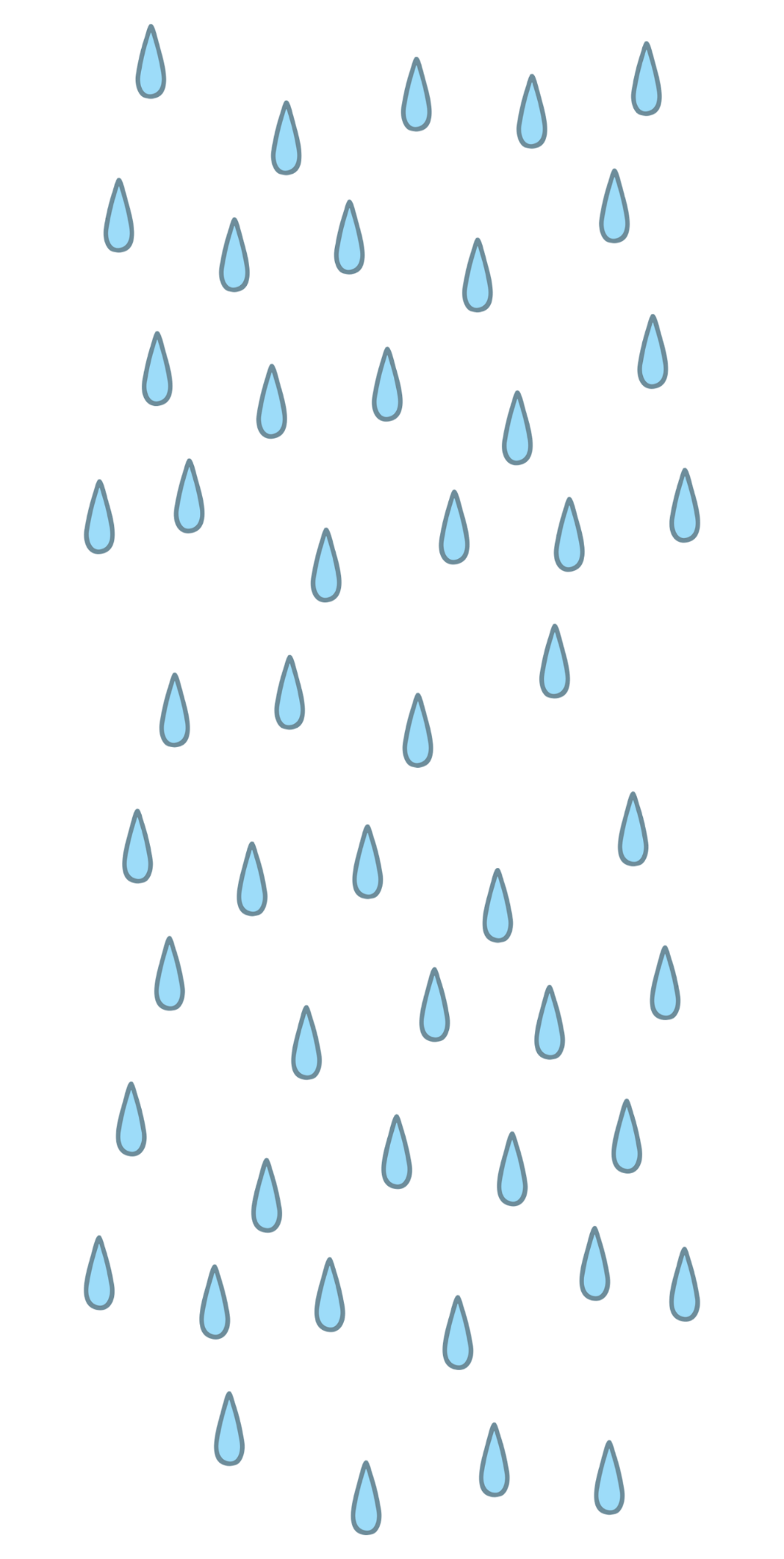 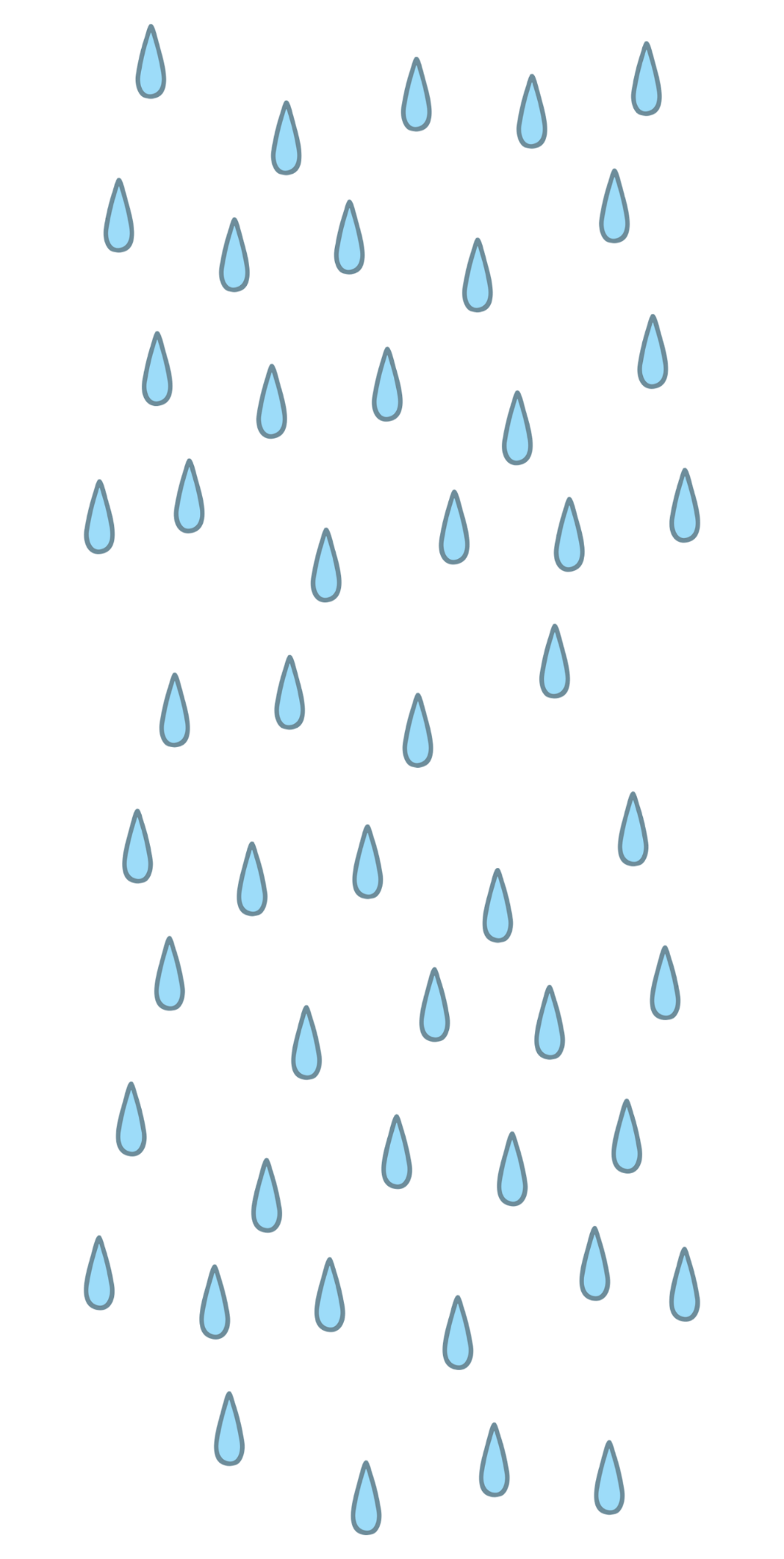 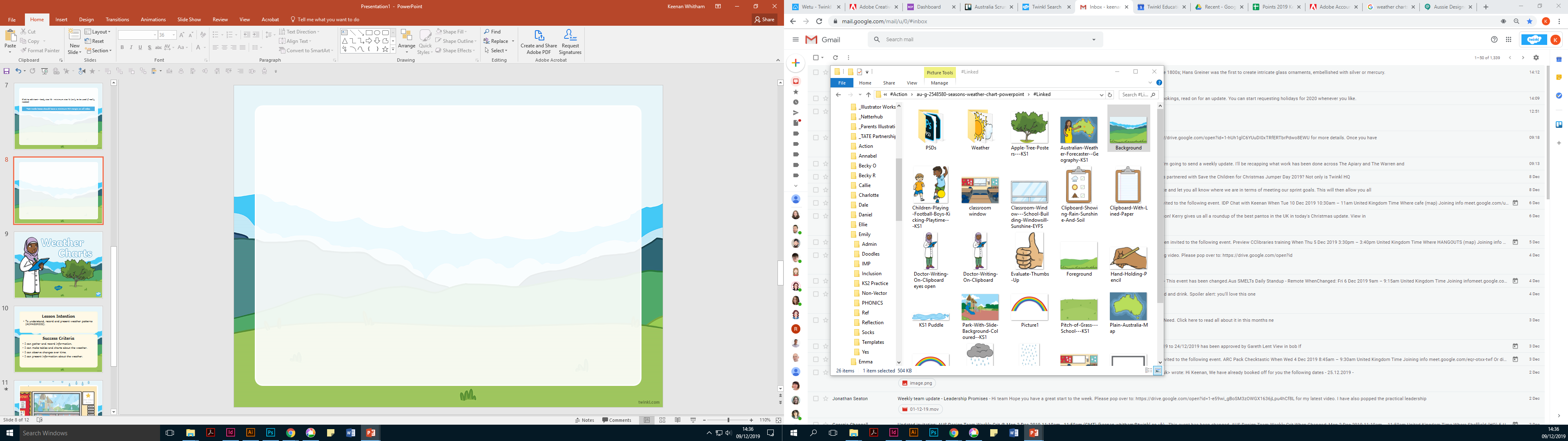 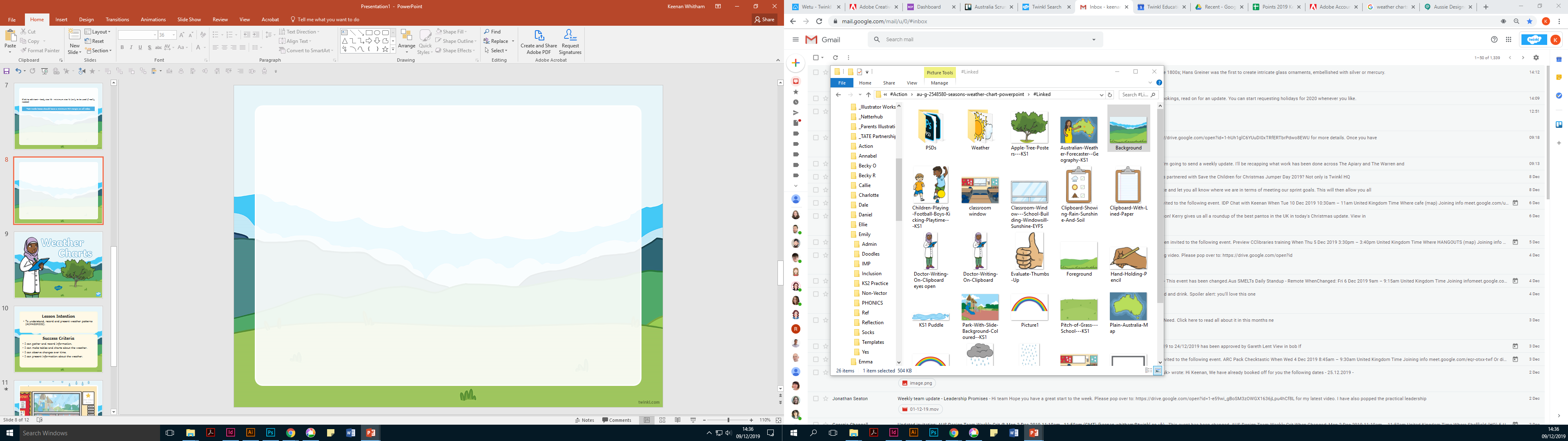 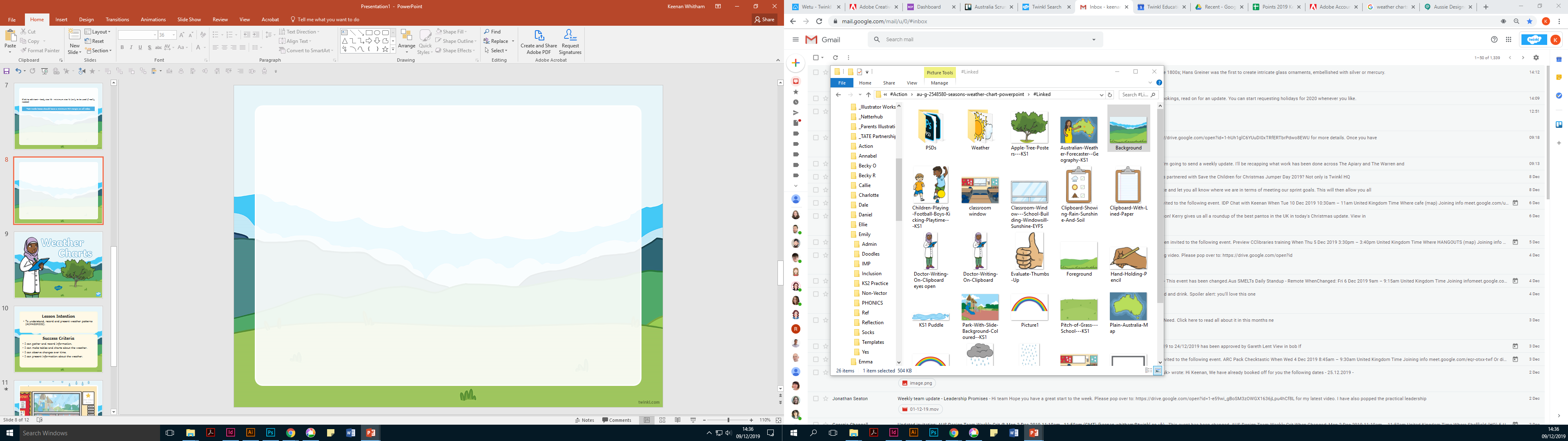 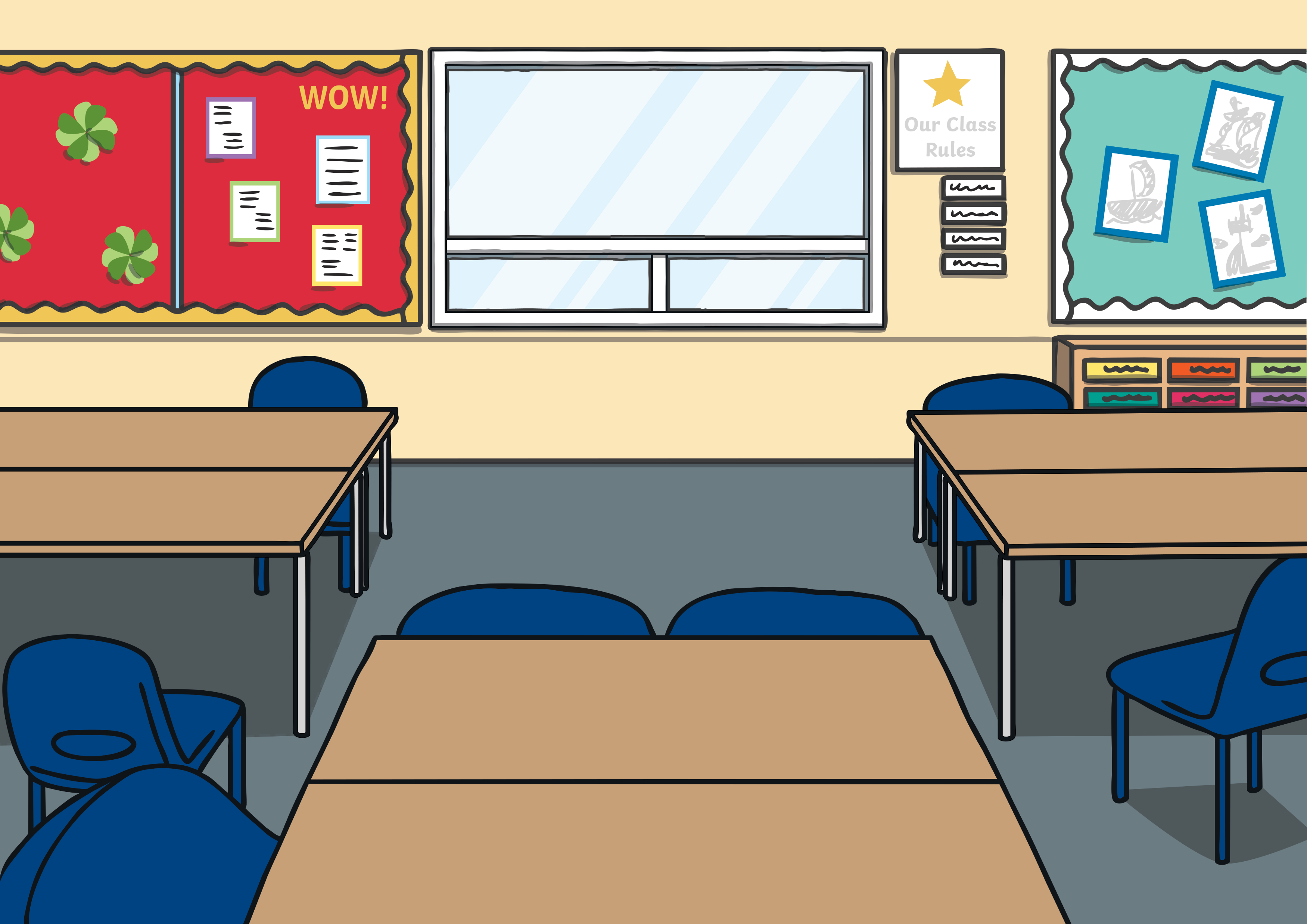 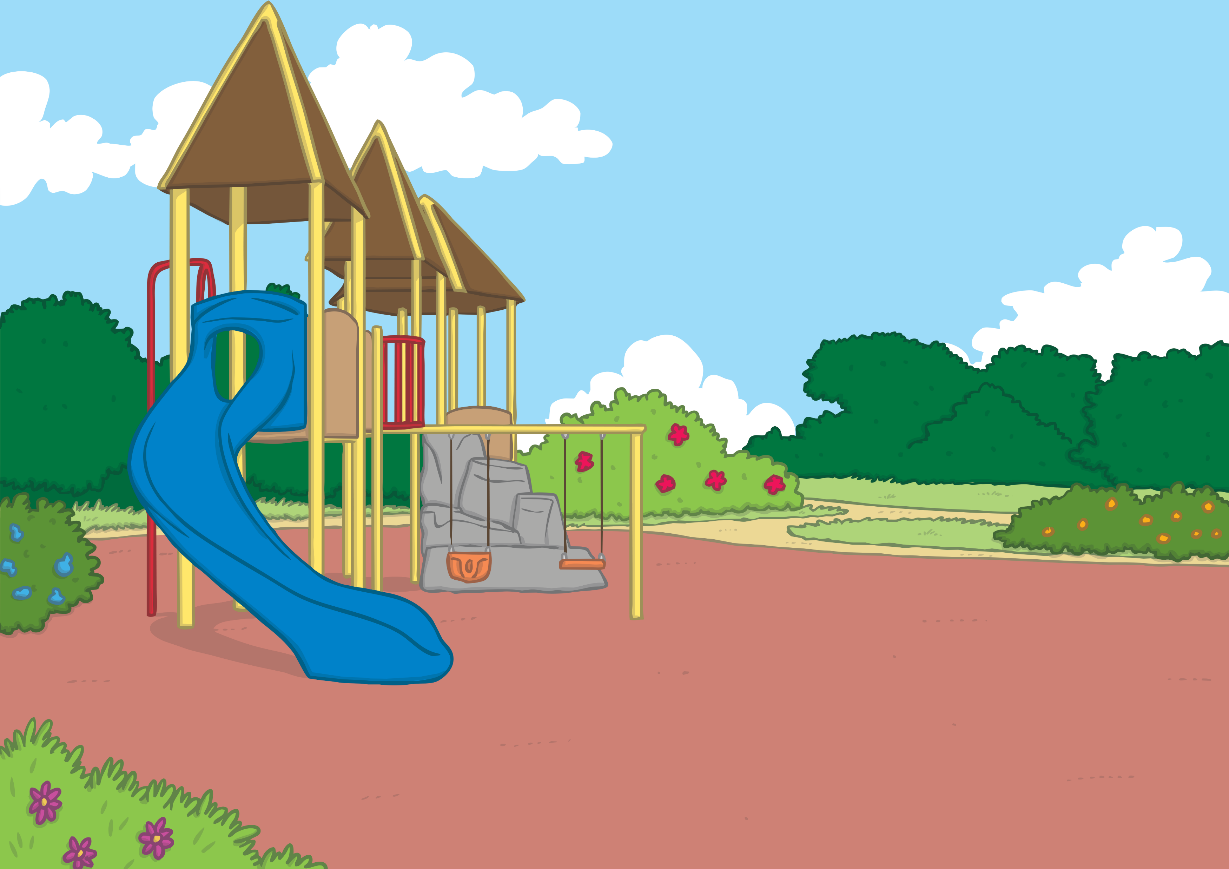 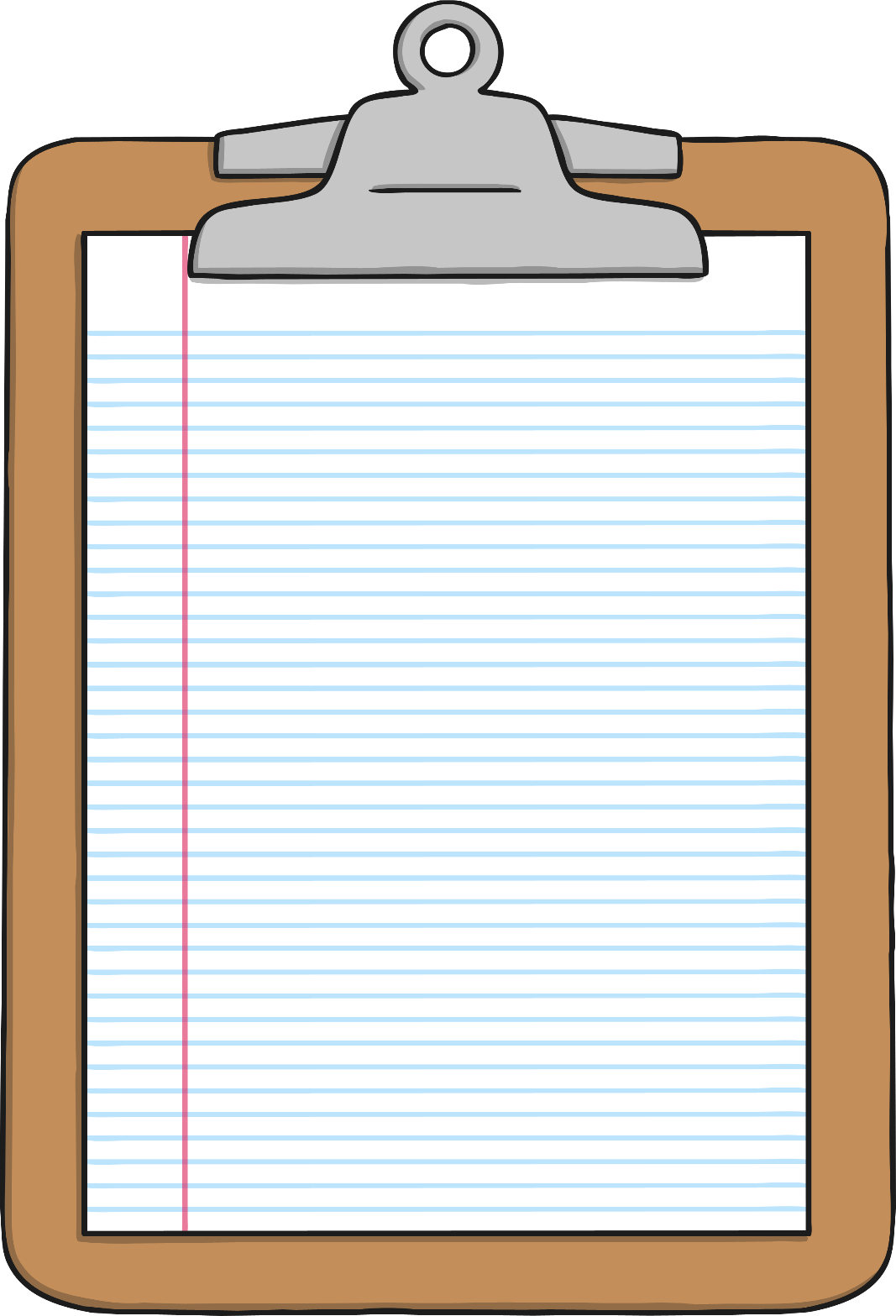 II б
одделение
Што е време?
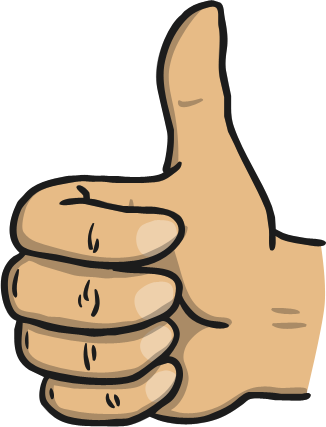 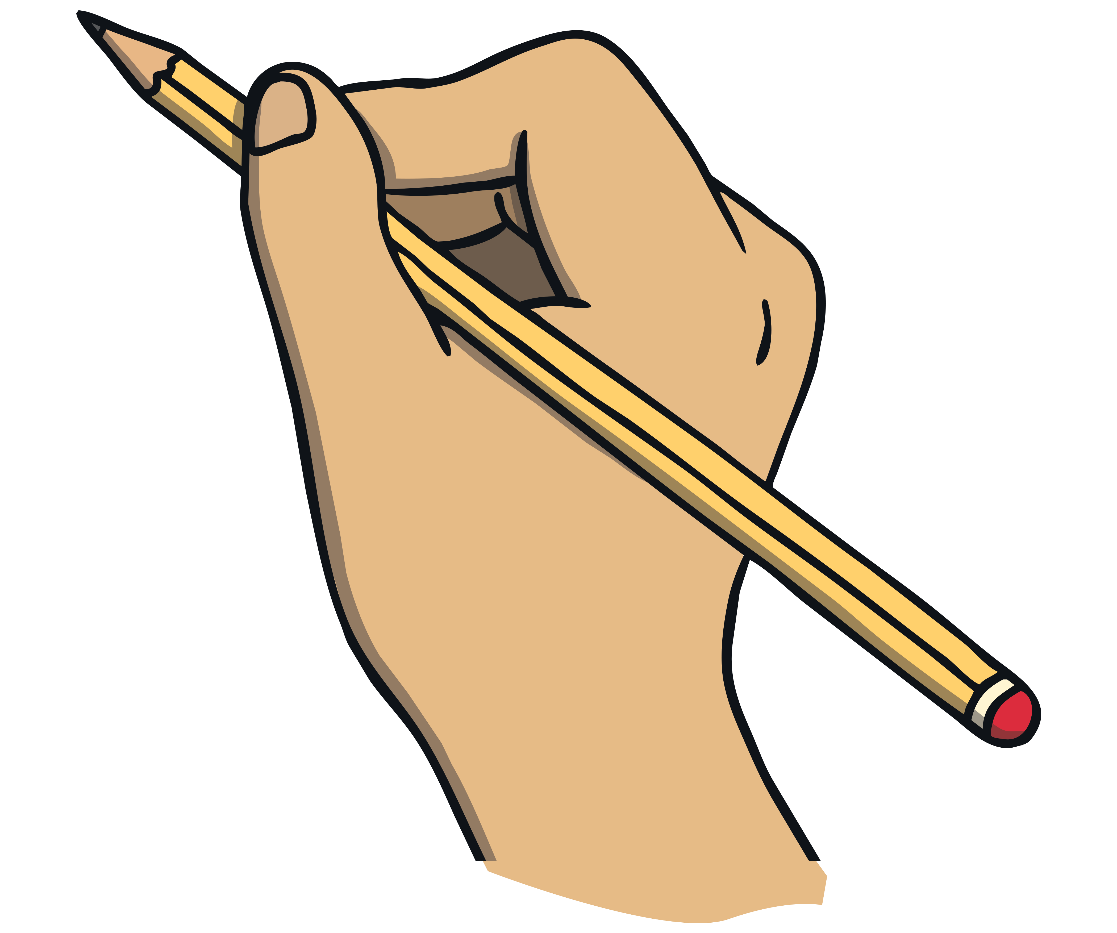 Времето е мешавина од сонце, дожд и ветер. Сите временски услови настануваат од: топлината на сонцето, воздухот што се движи и водата.
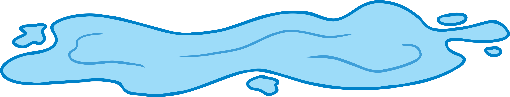 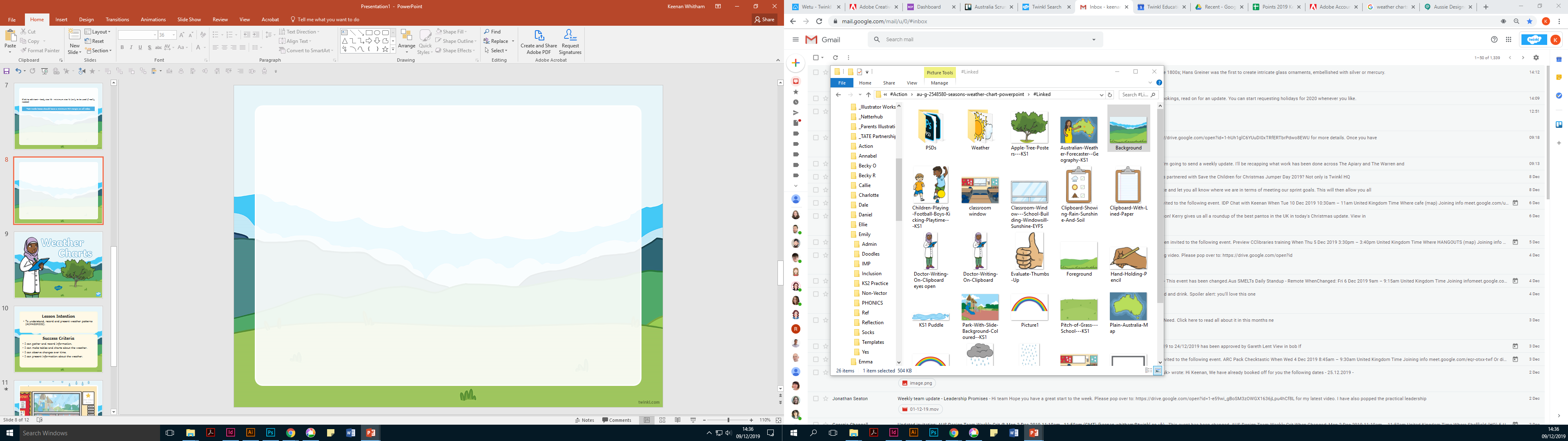 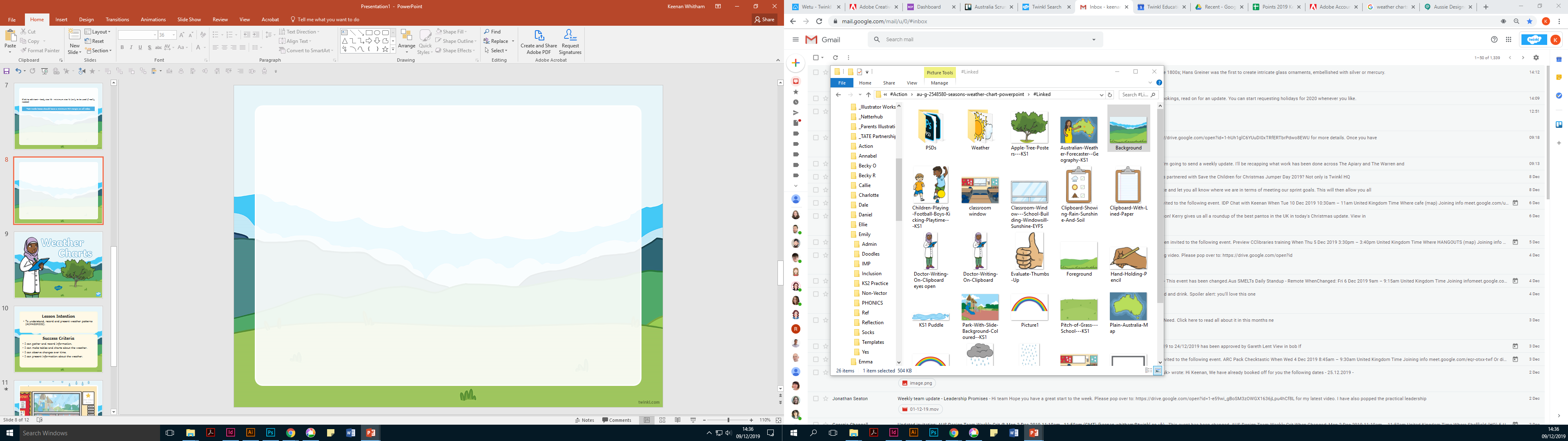 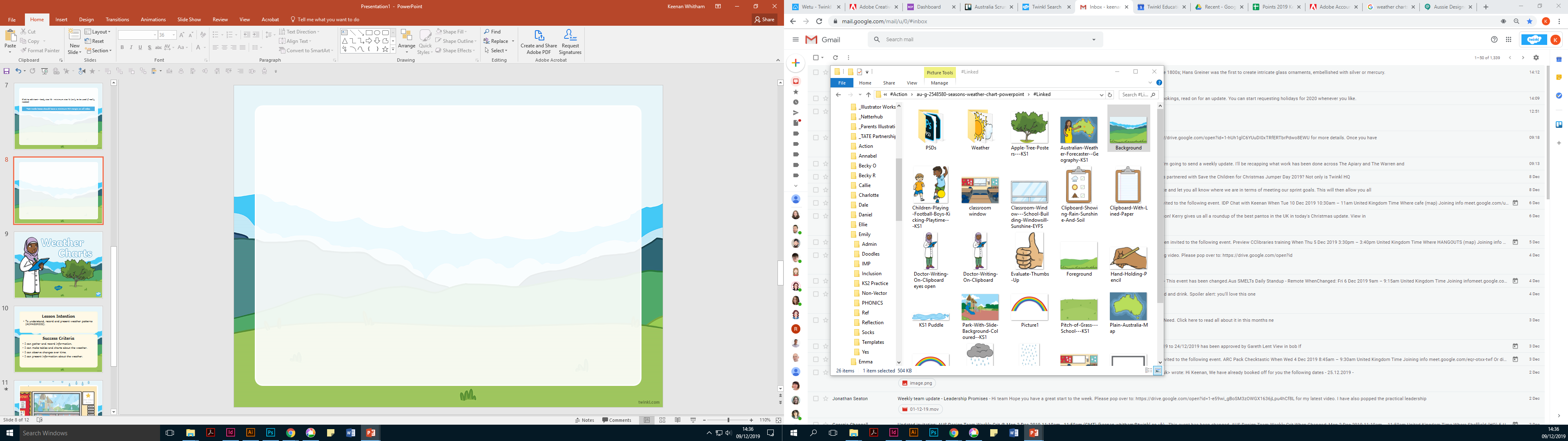 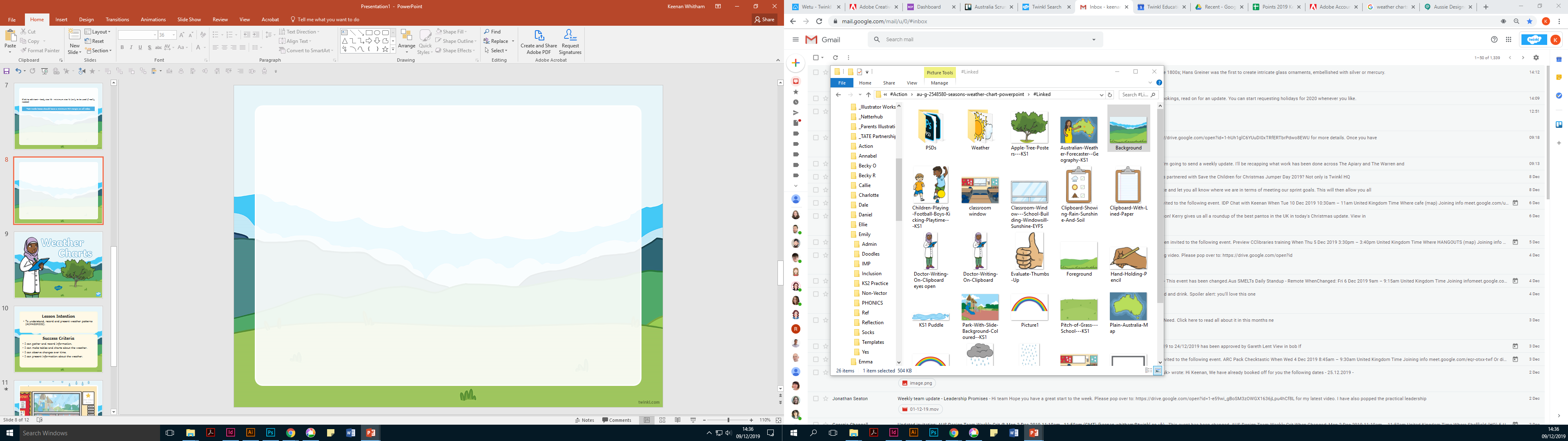 Ова се неколку симболи за времето.
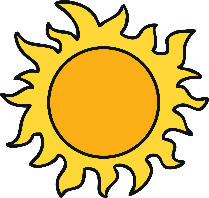 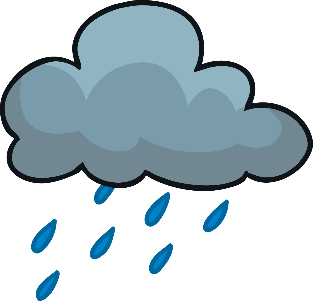 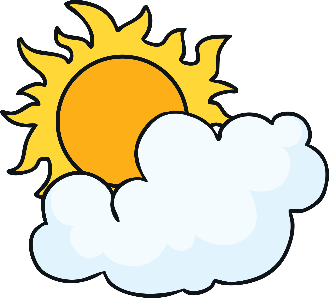 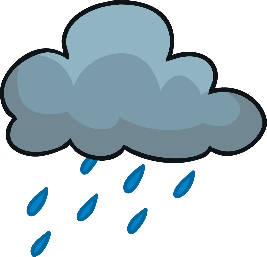 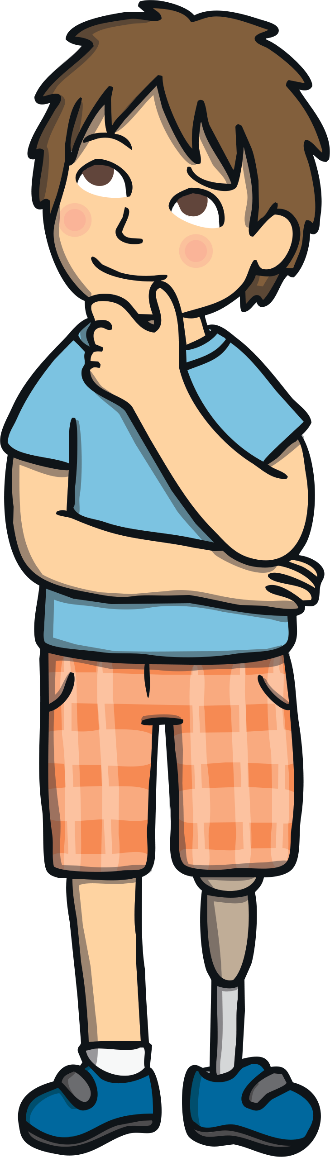 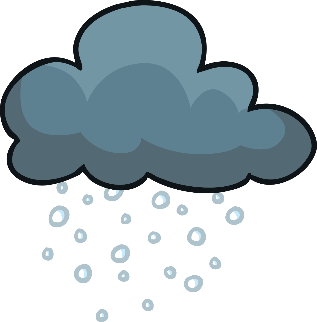 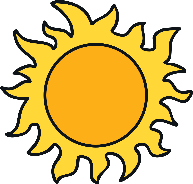 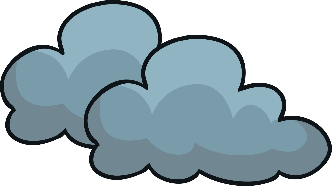 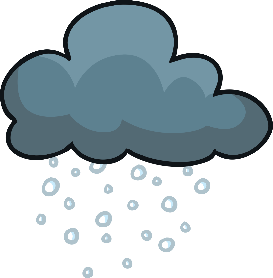 Можеш ли да погодиш што значат?
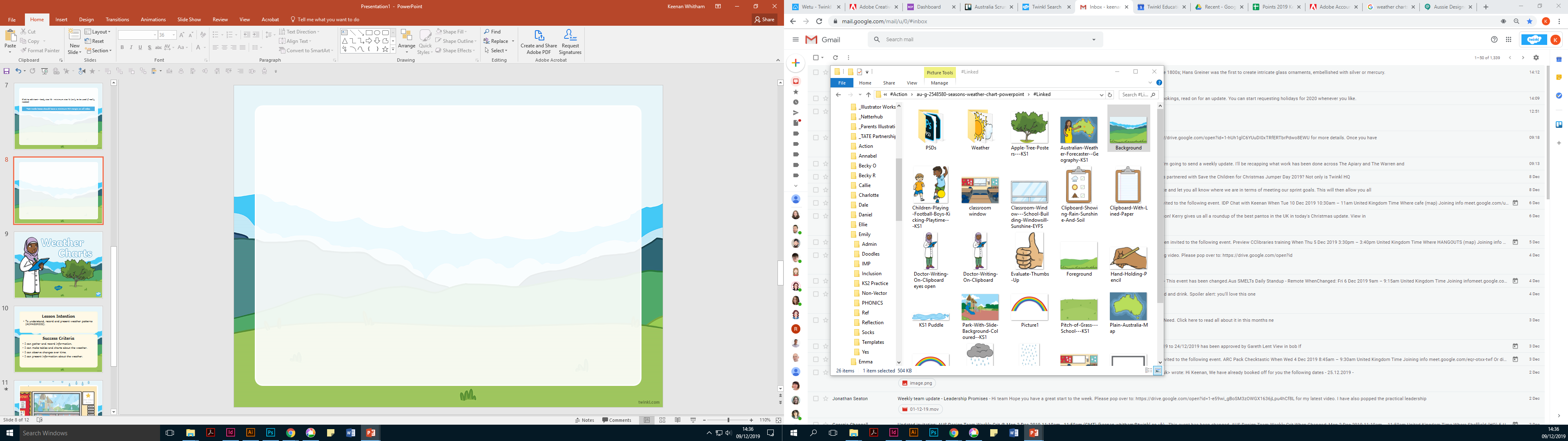 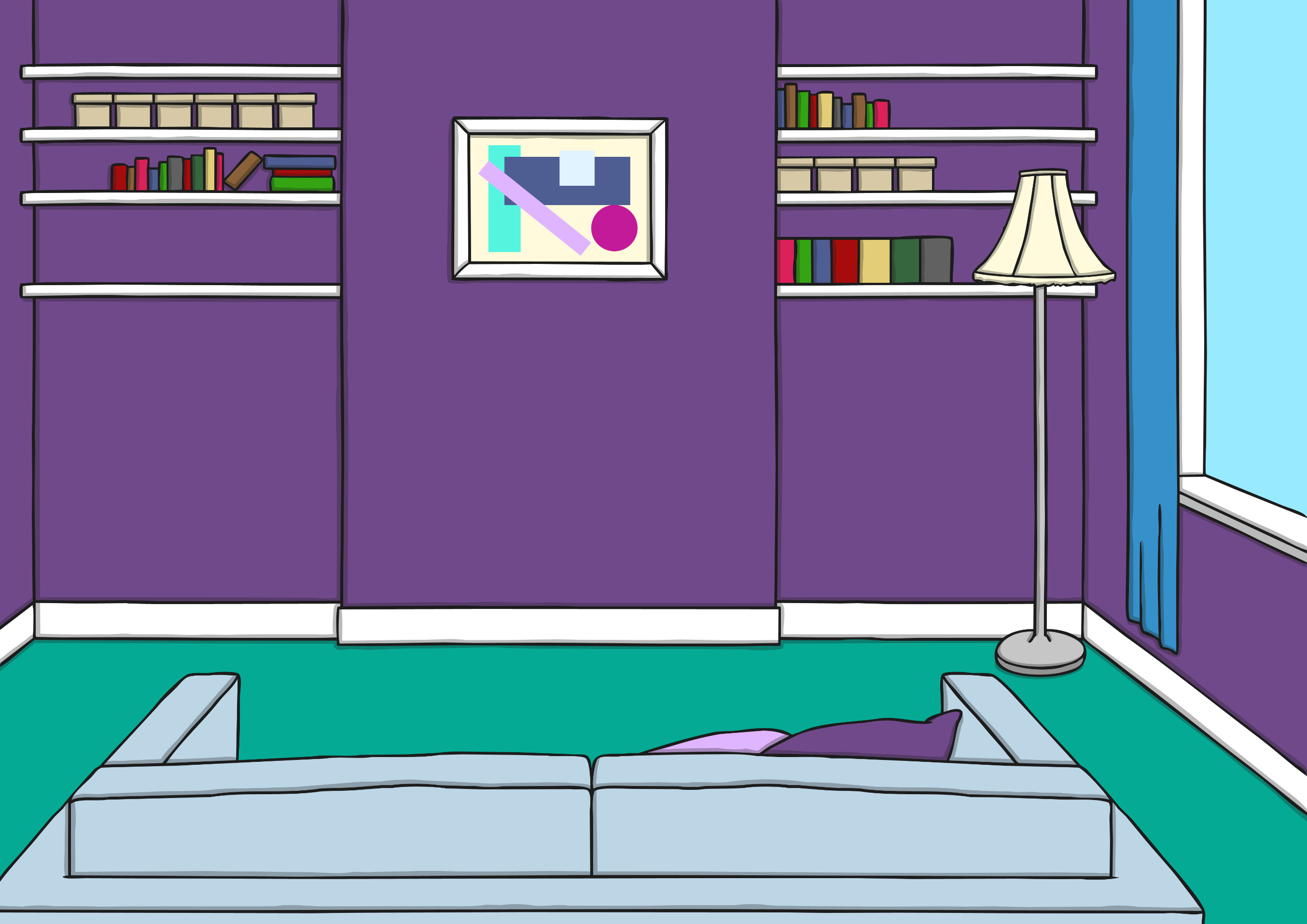 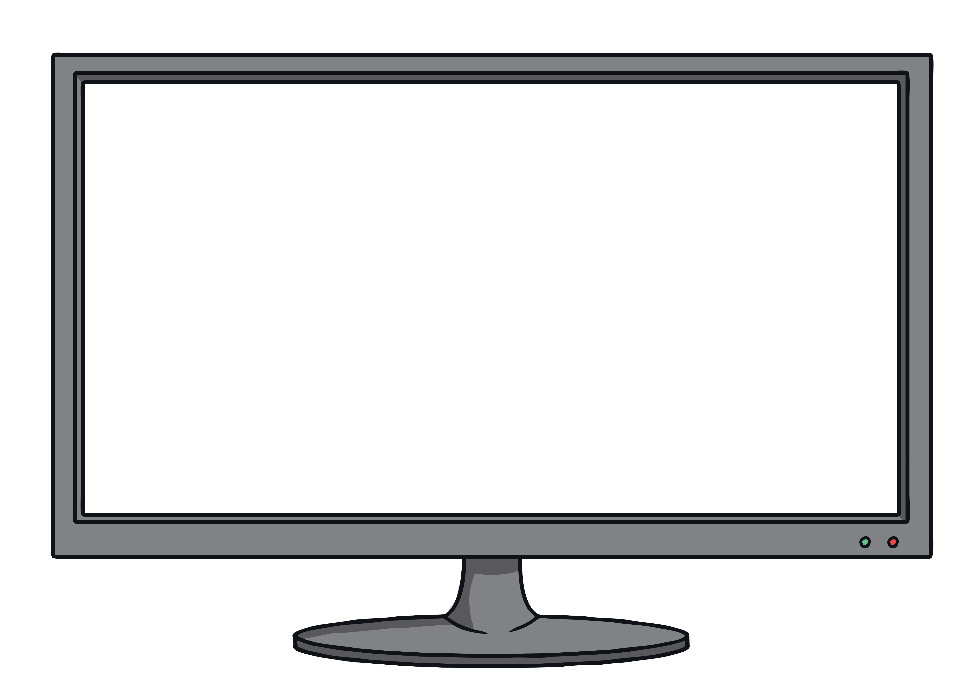 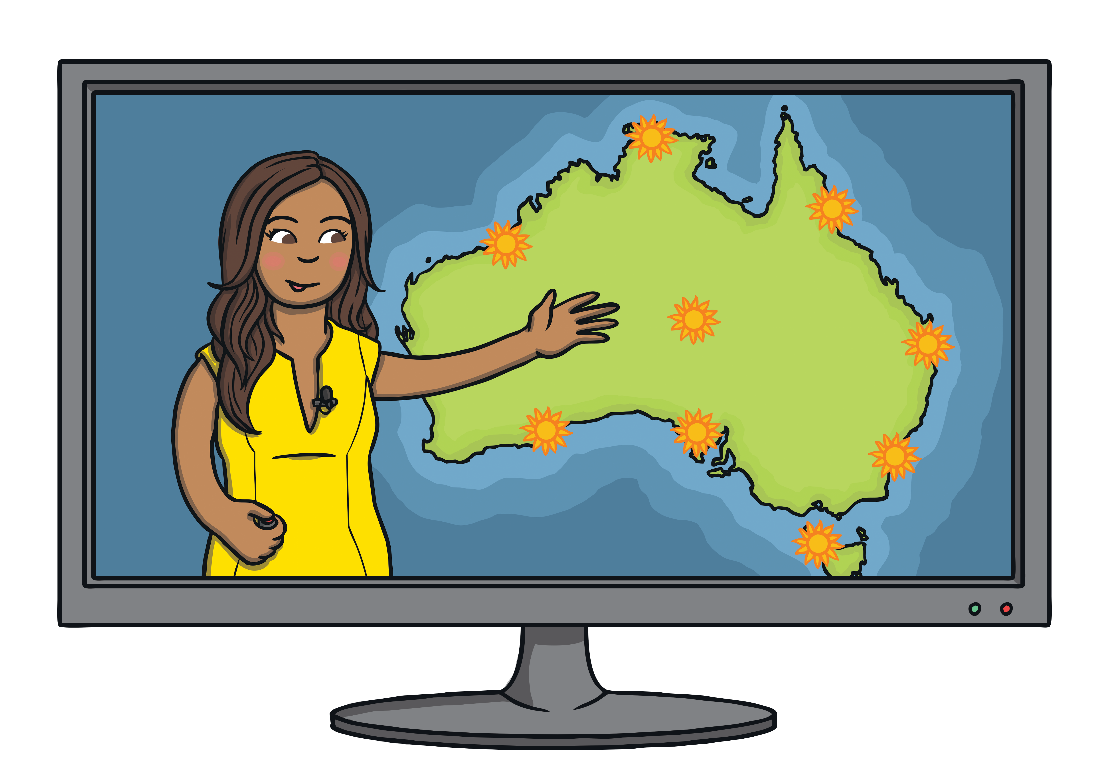 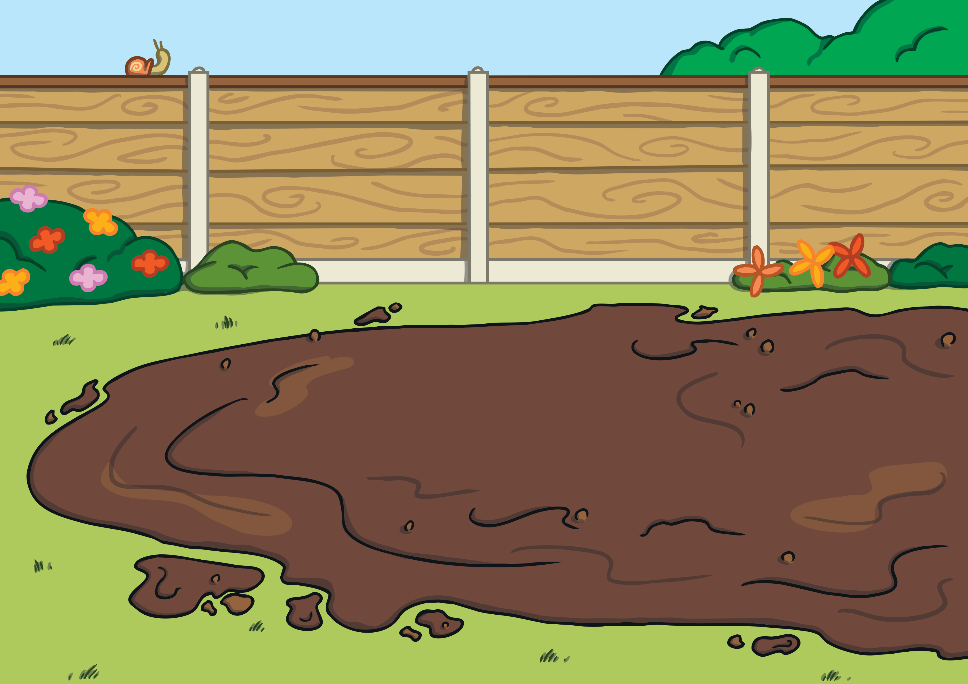 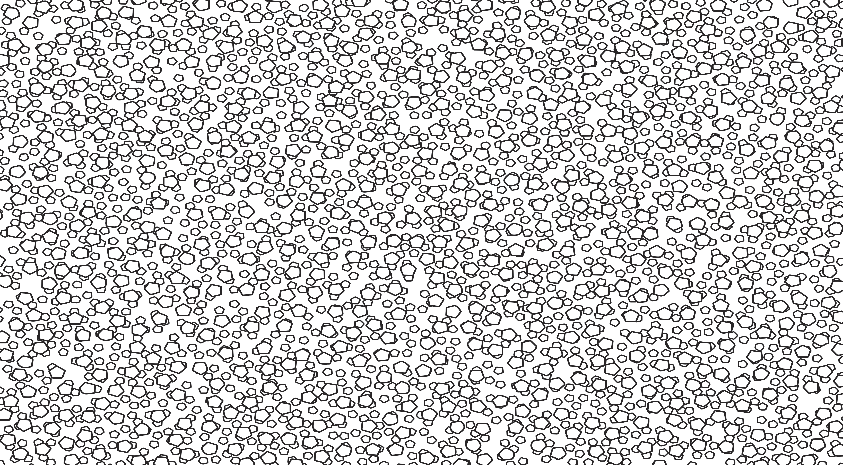 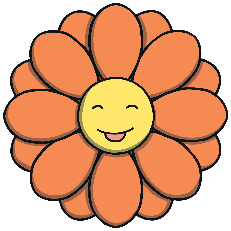 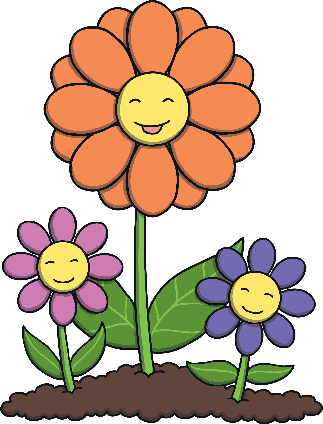 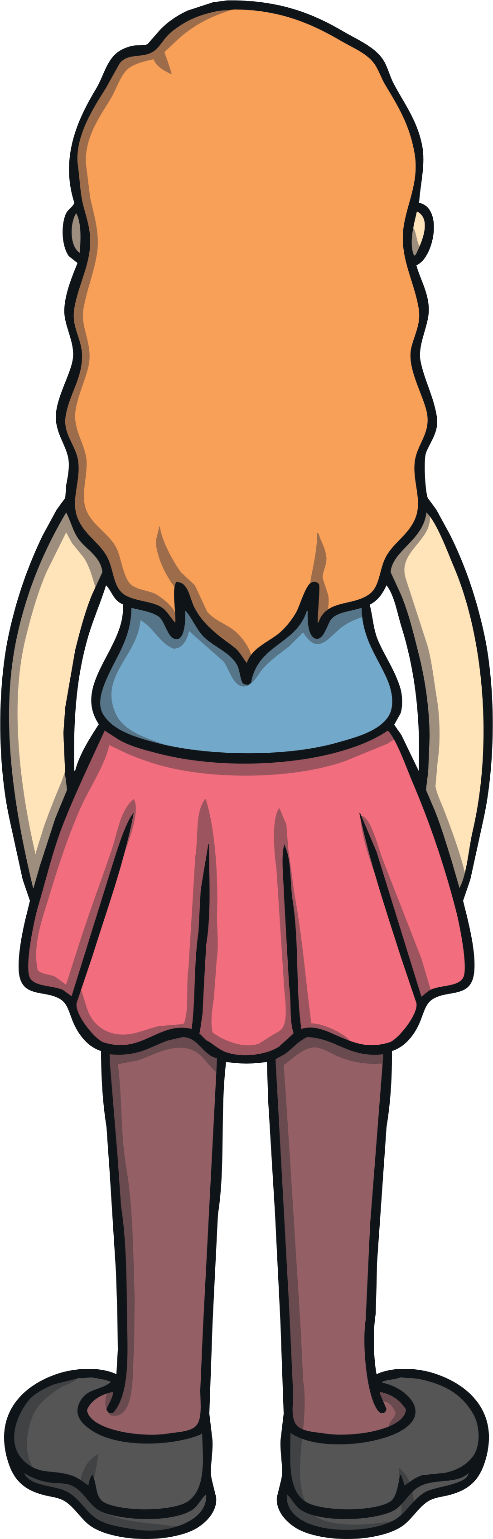 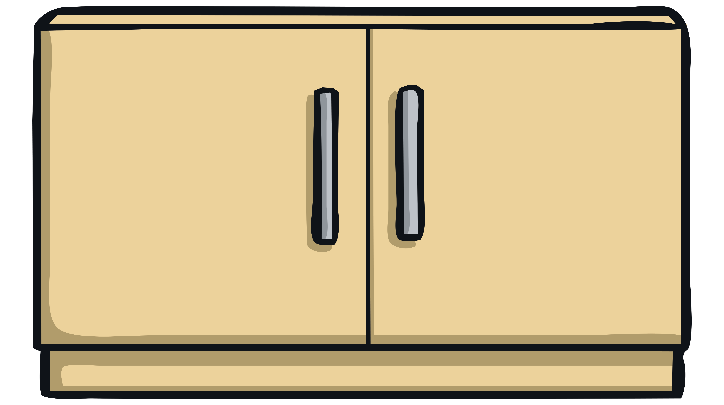 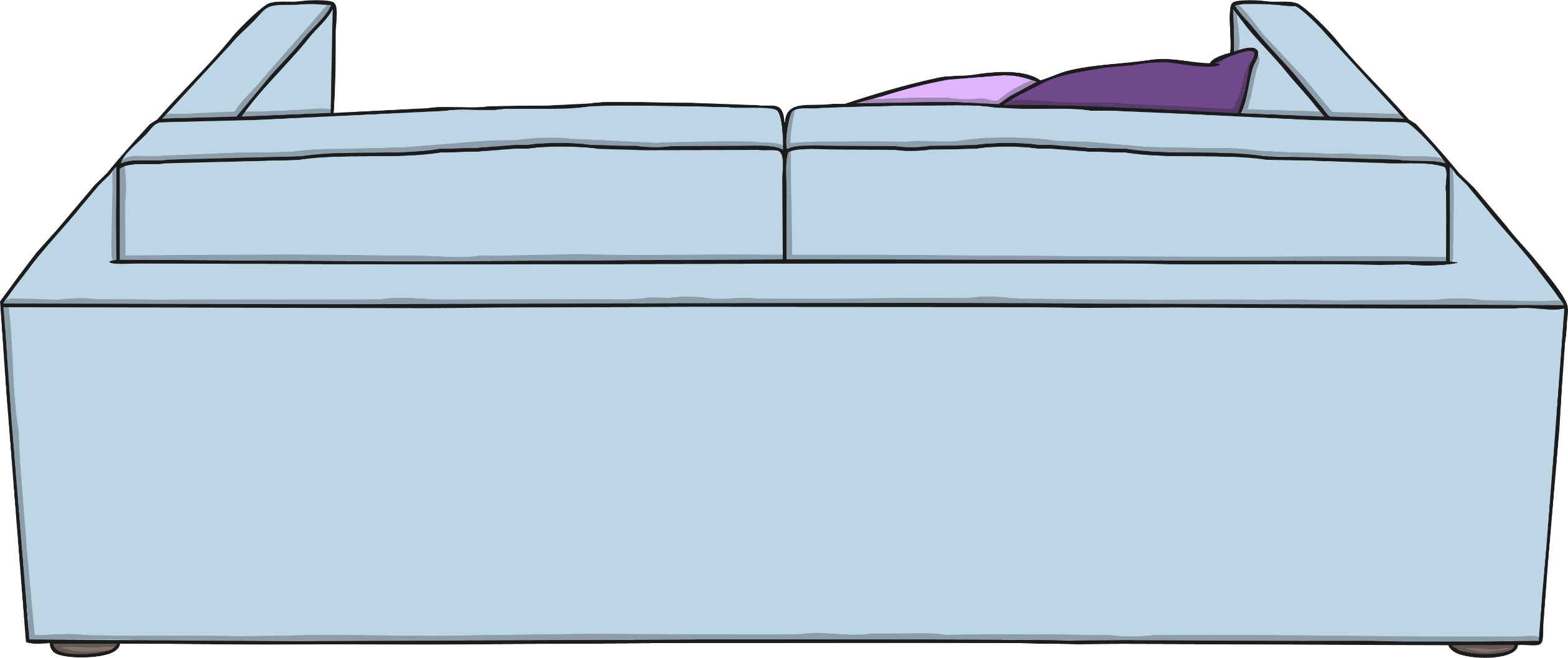 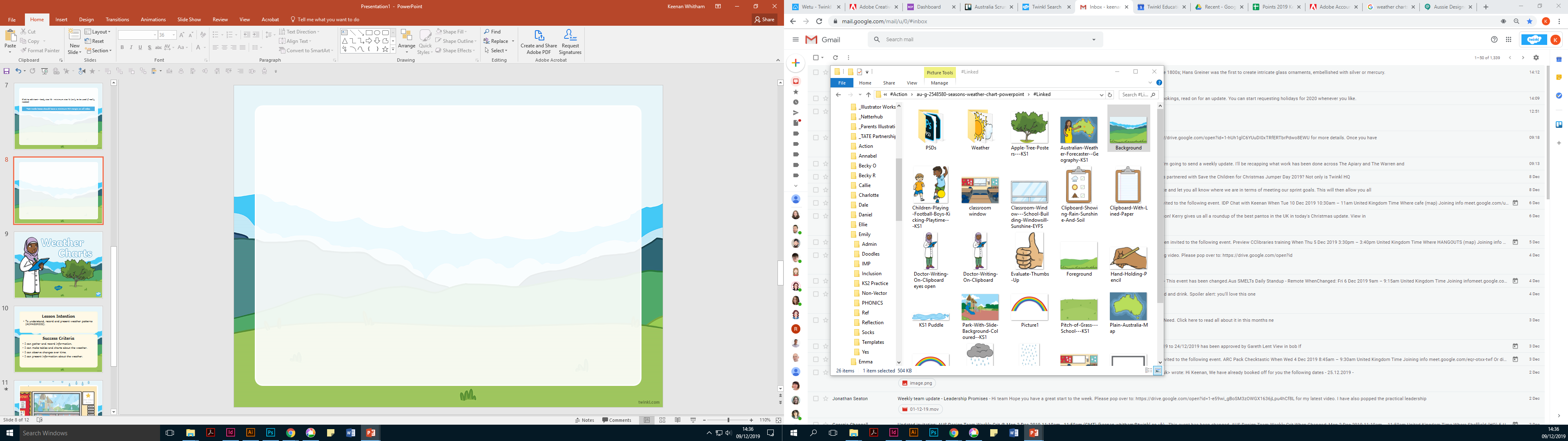 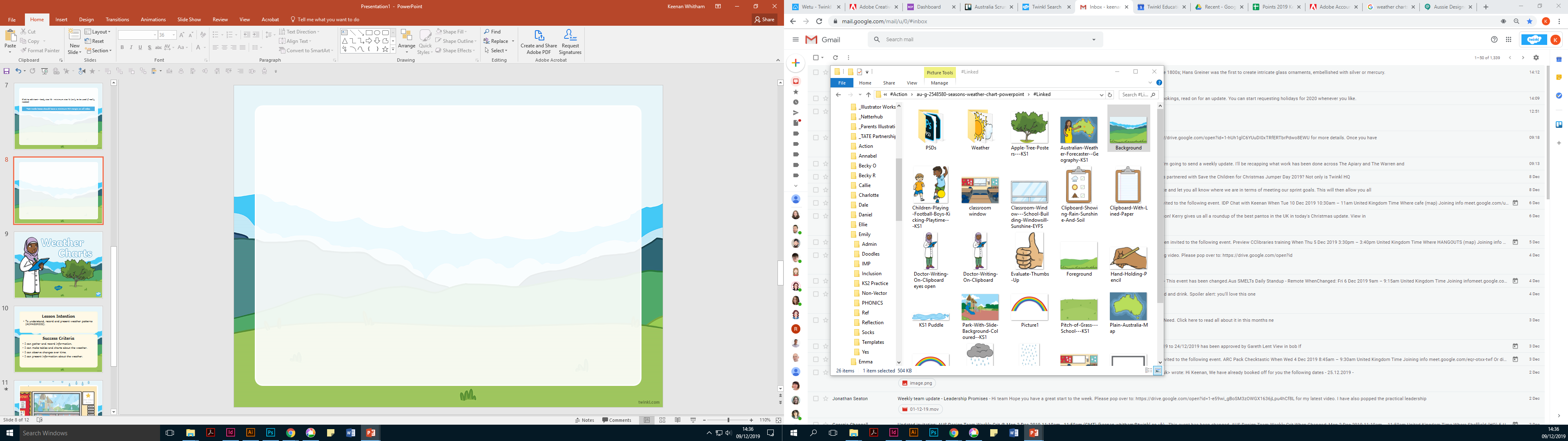 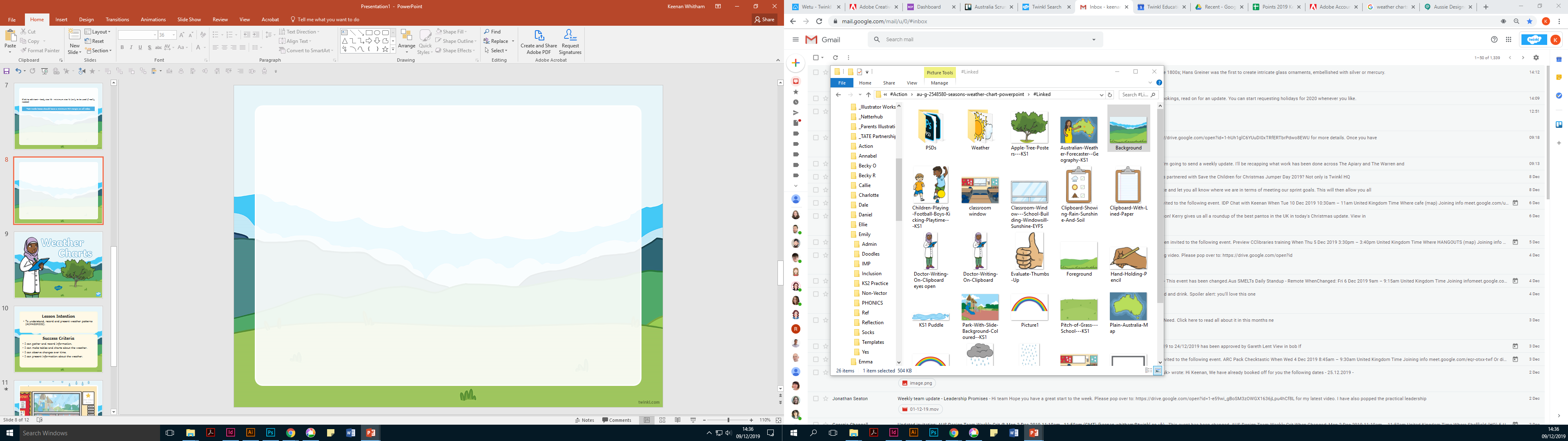 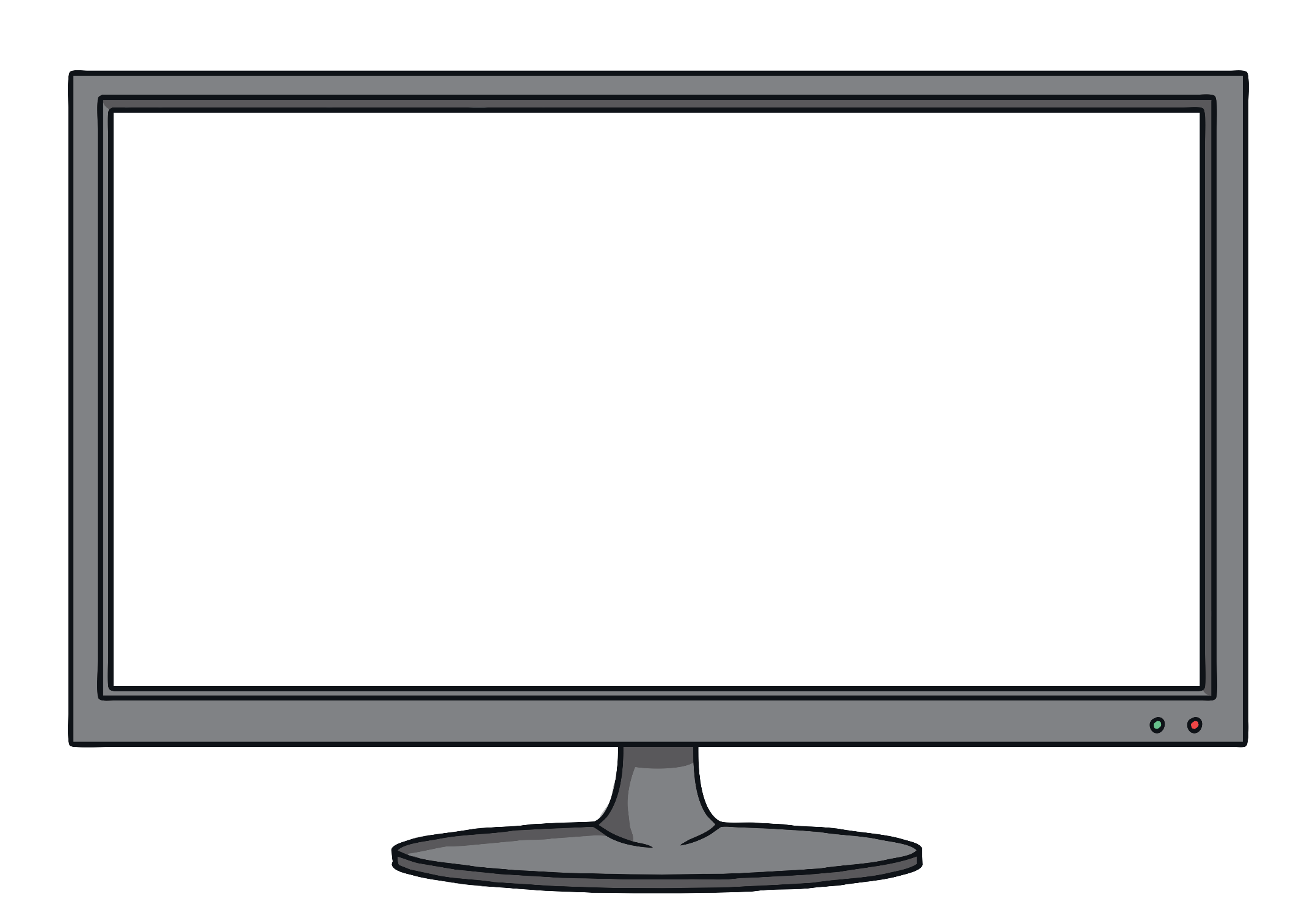 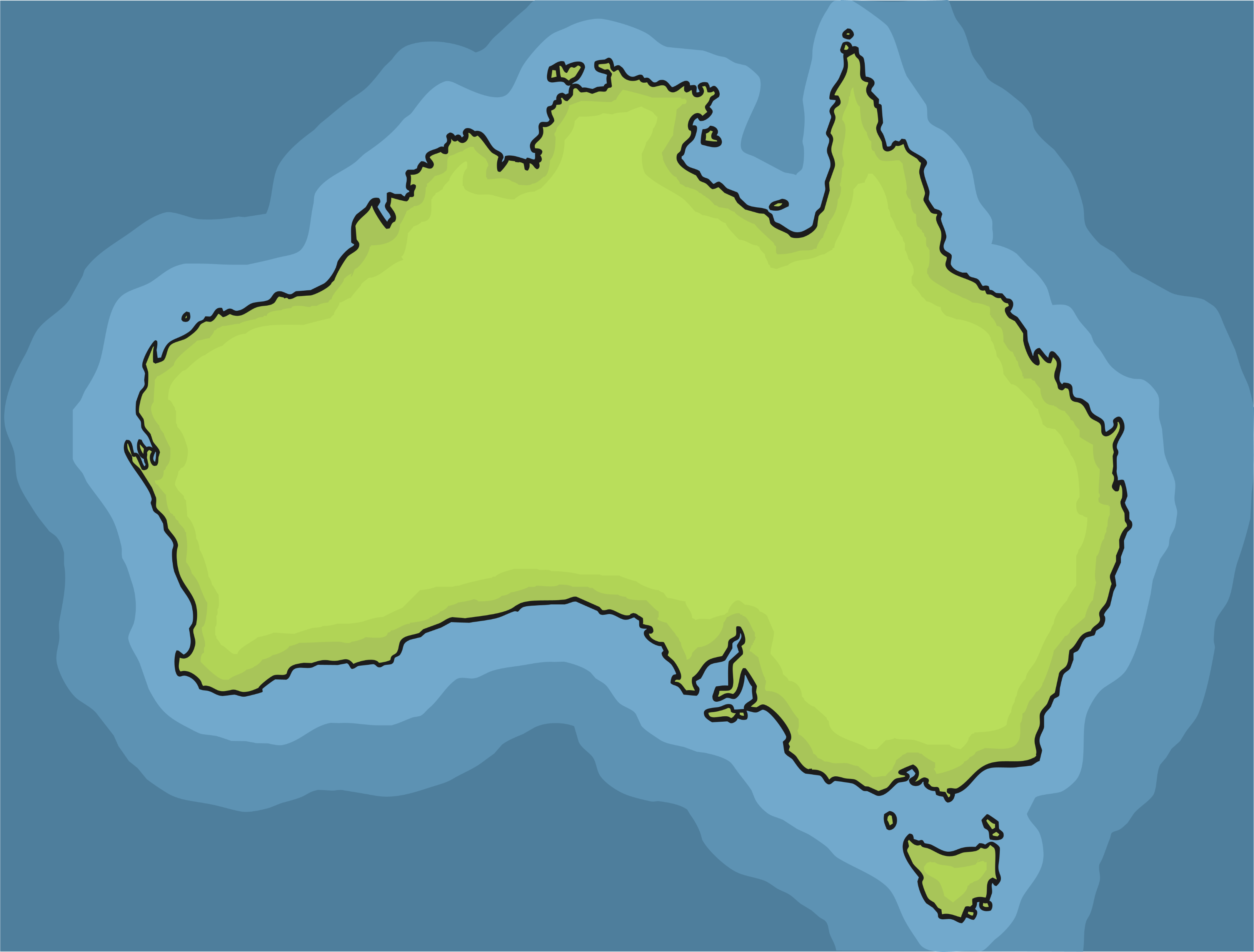 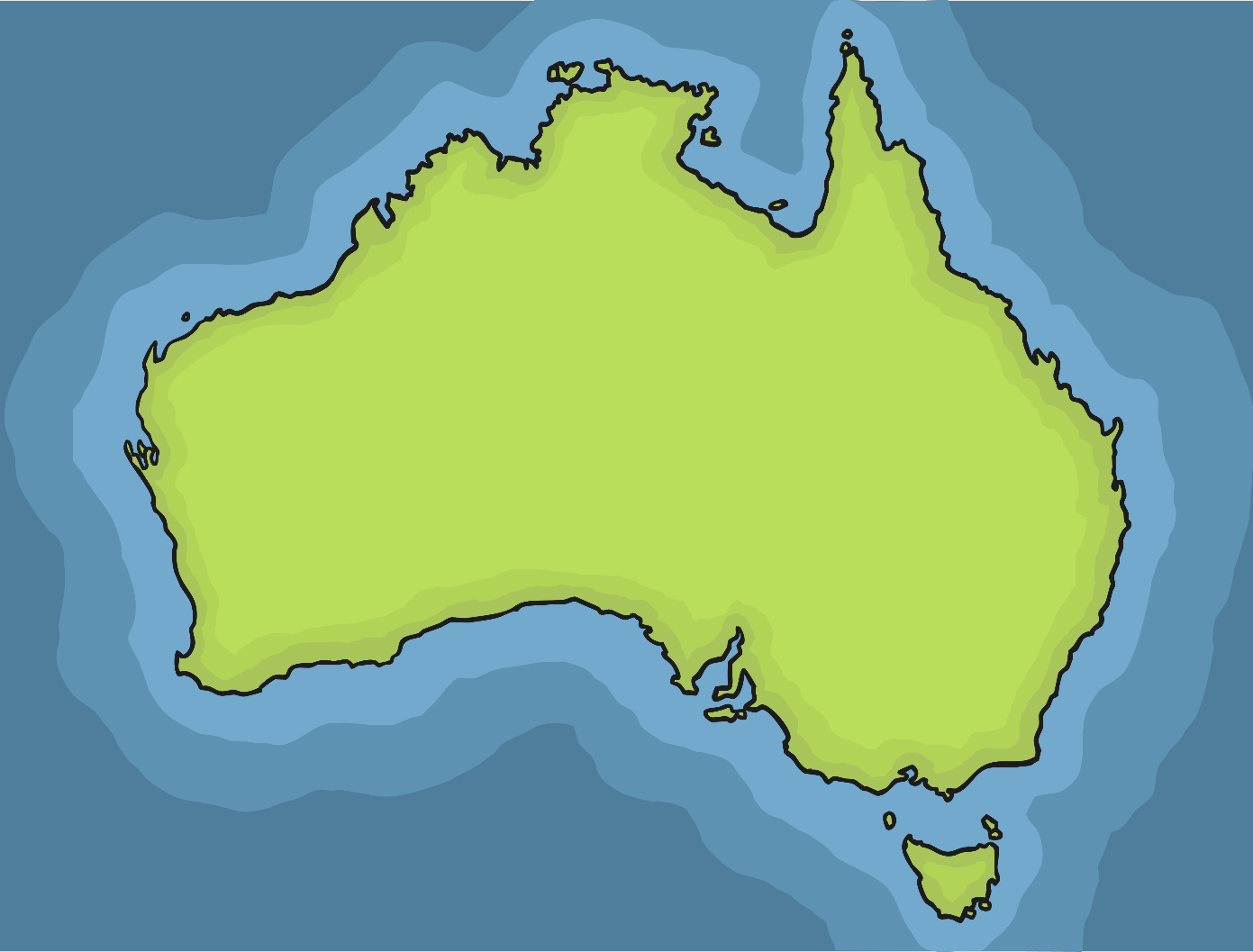 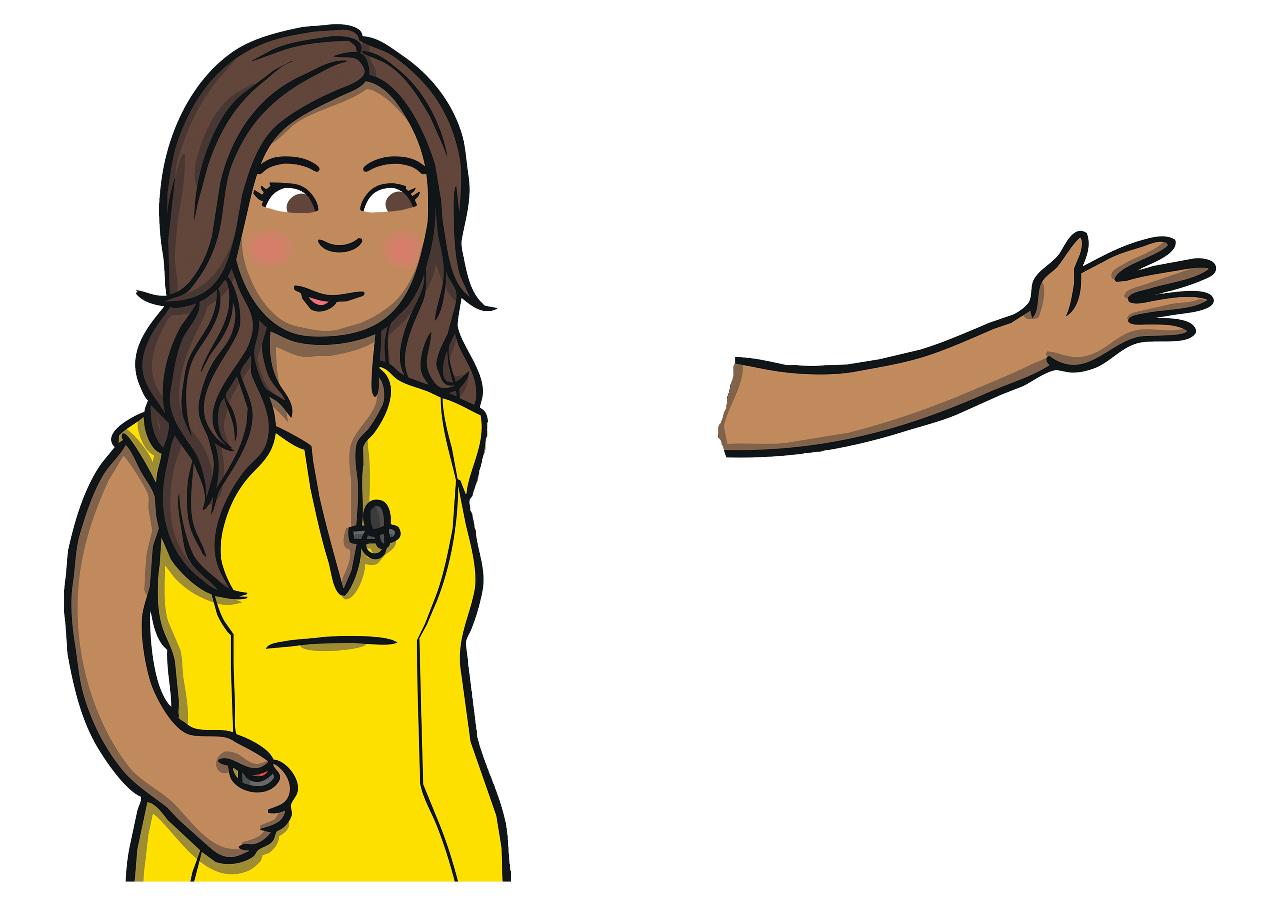 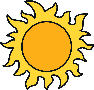 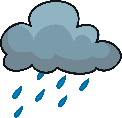 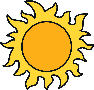 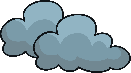 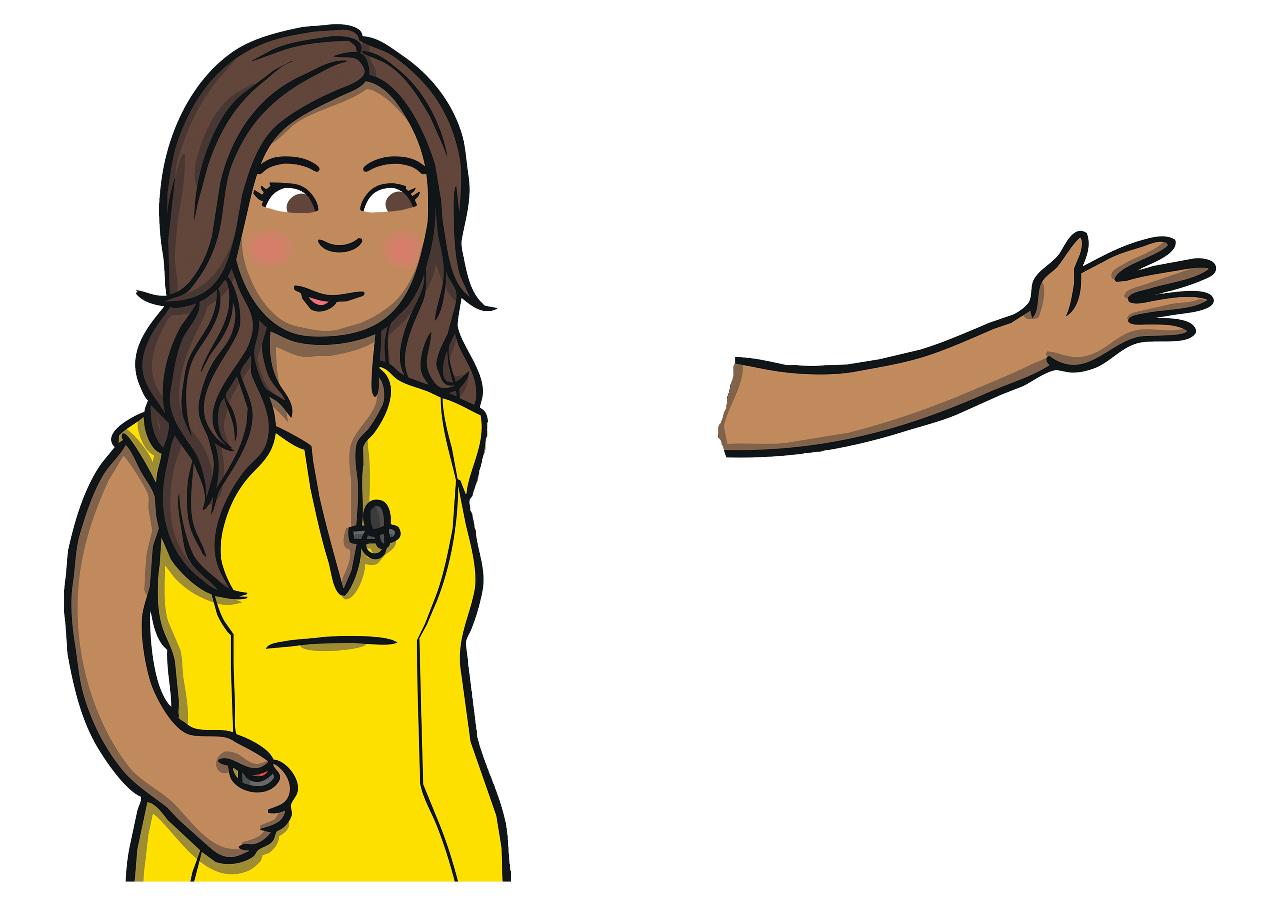 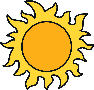 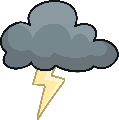 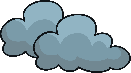 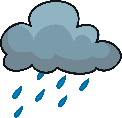 Временските симболи се поставени на мапа за да се покаже какво ќе биде времето на различни места.
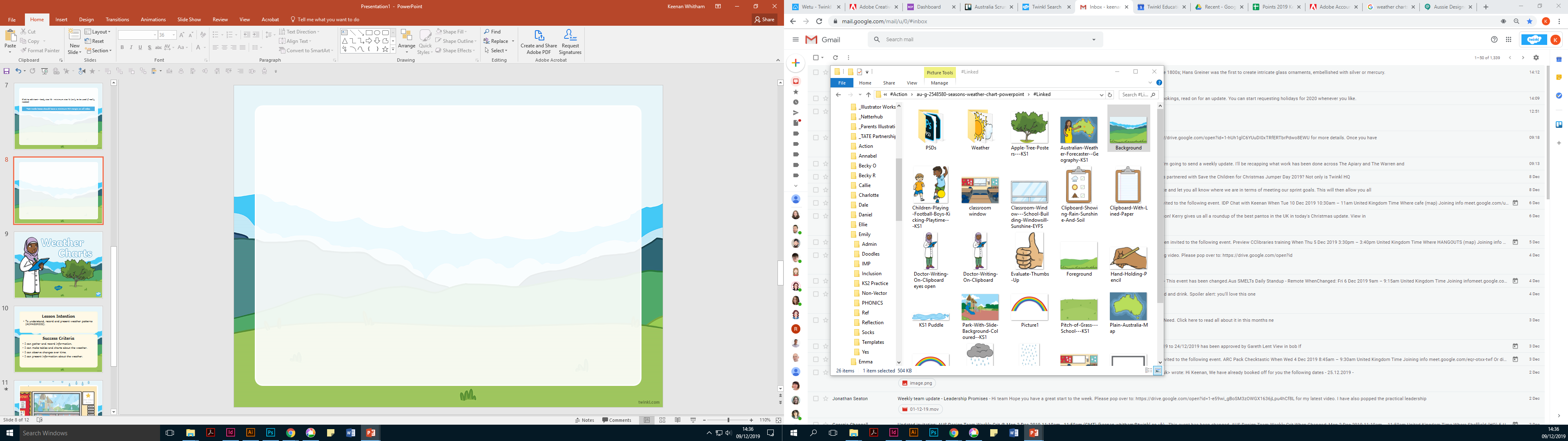 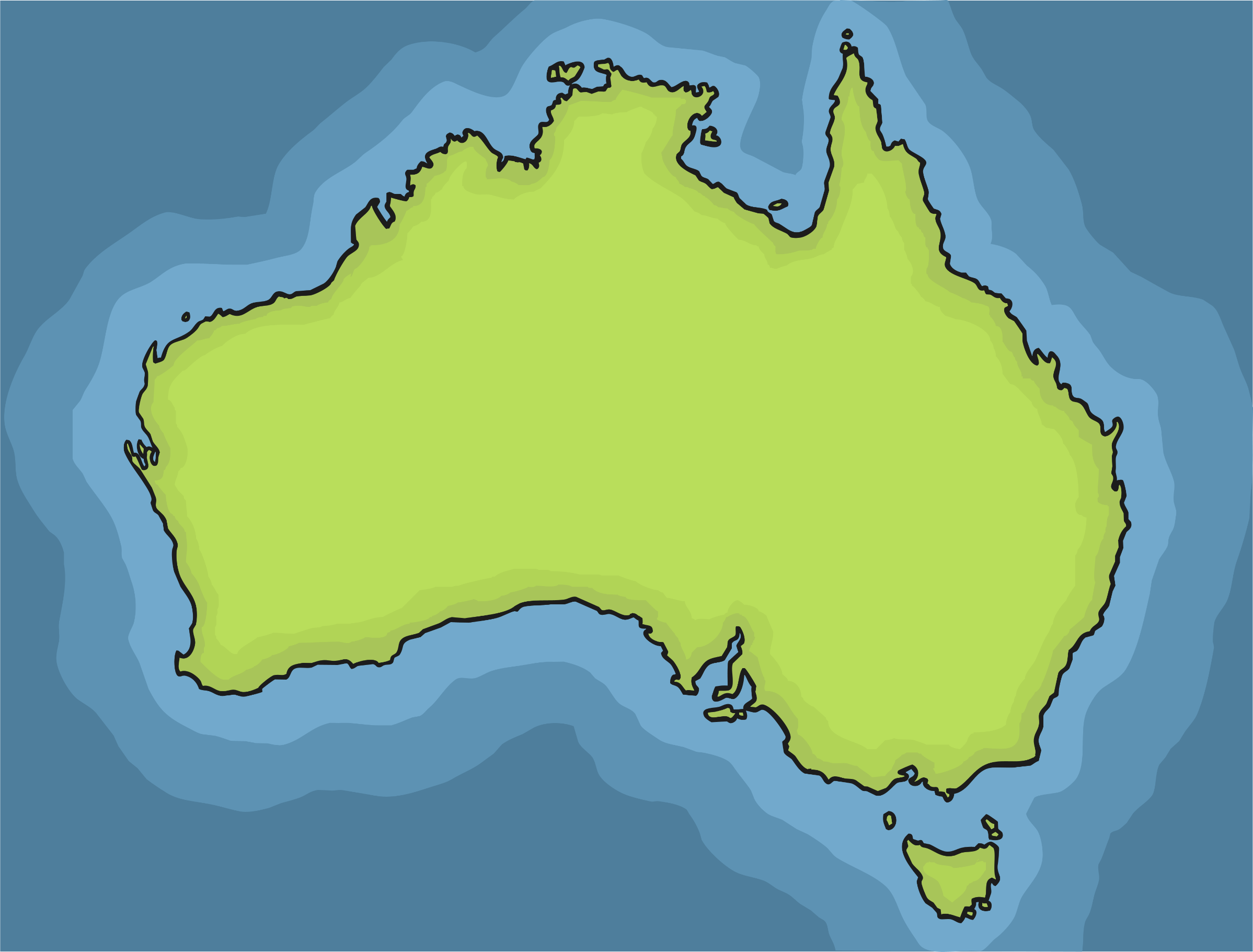 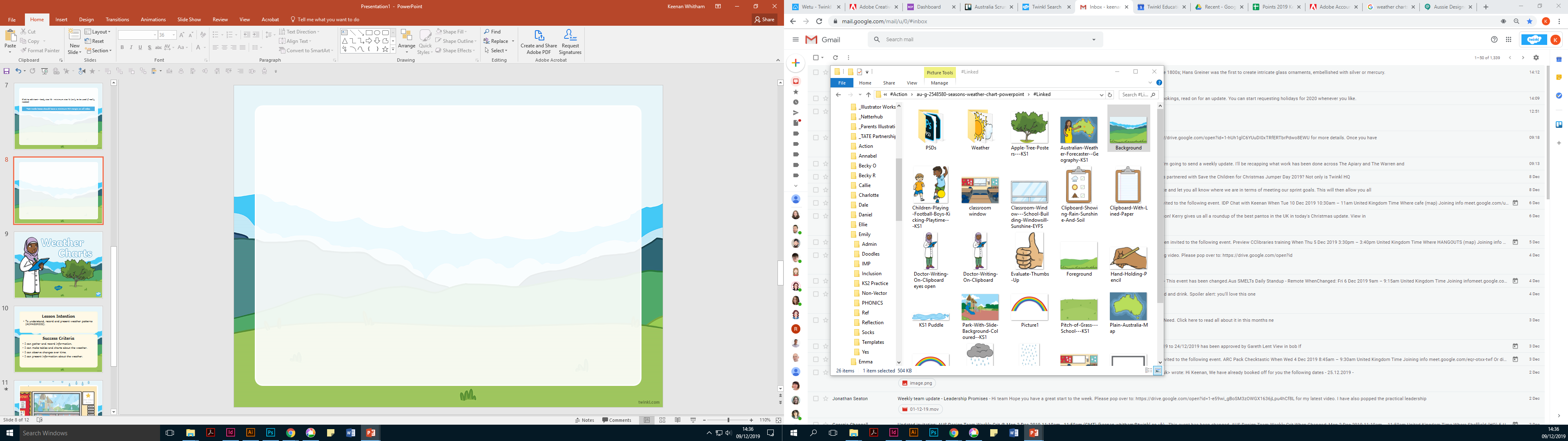 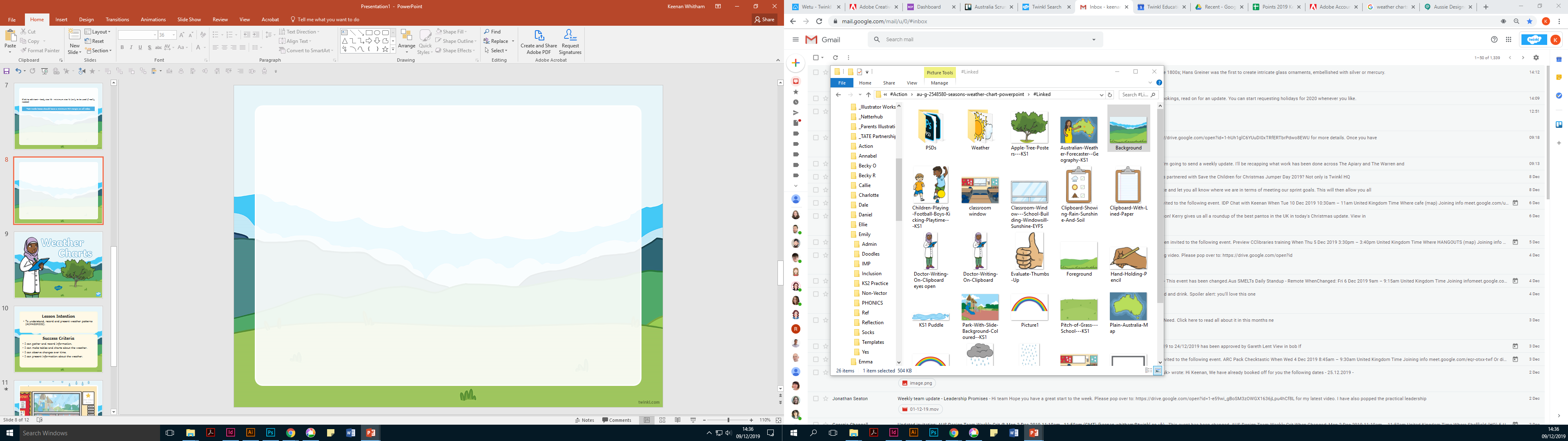 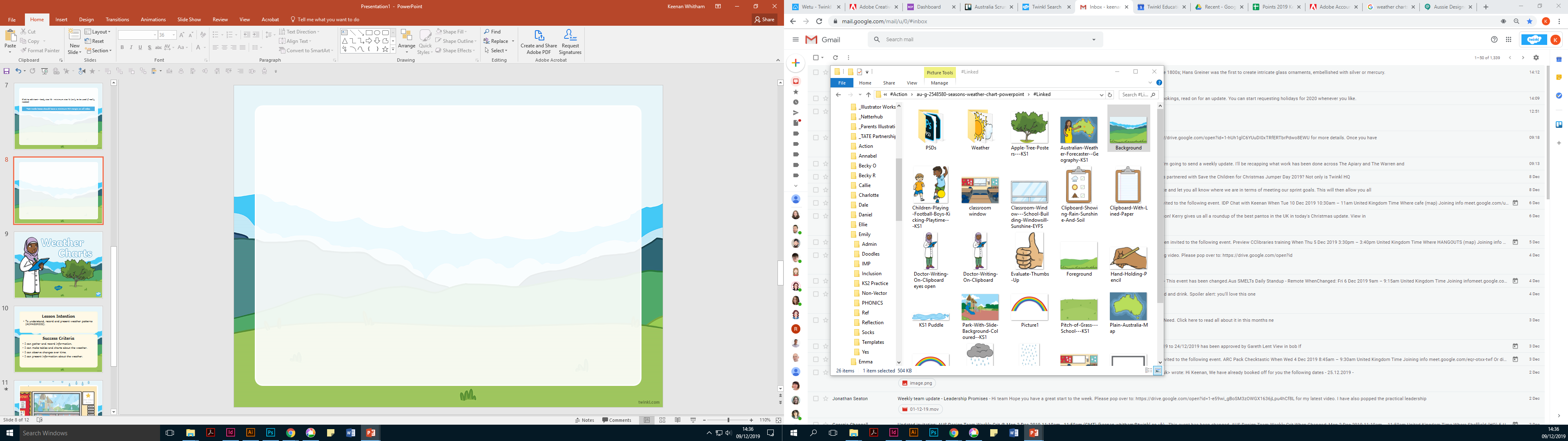 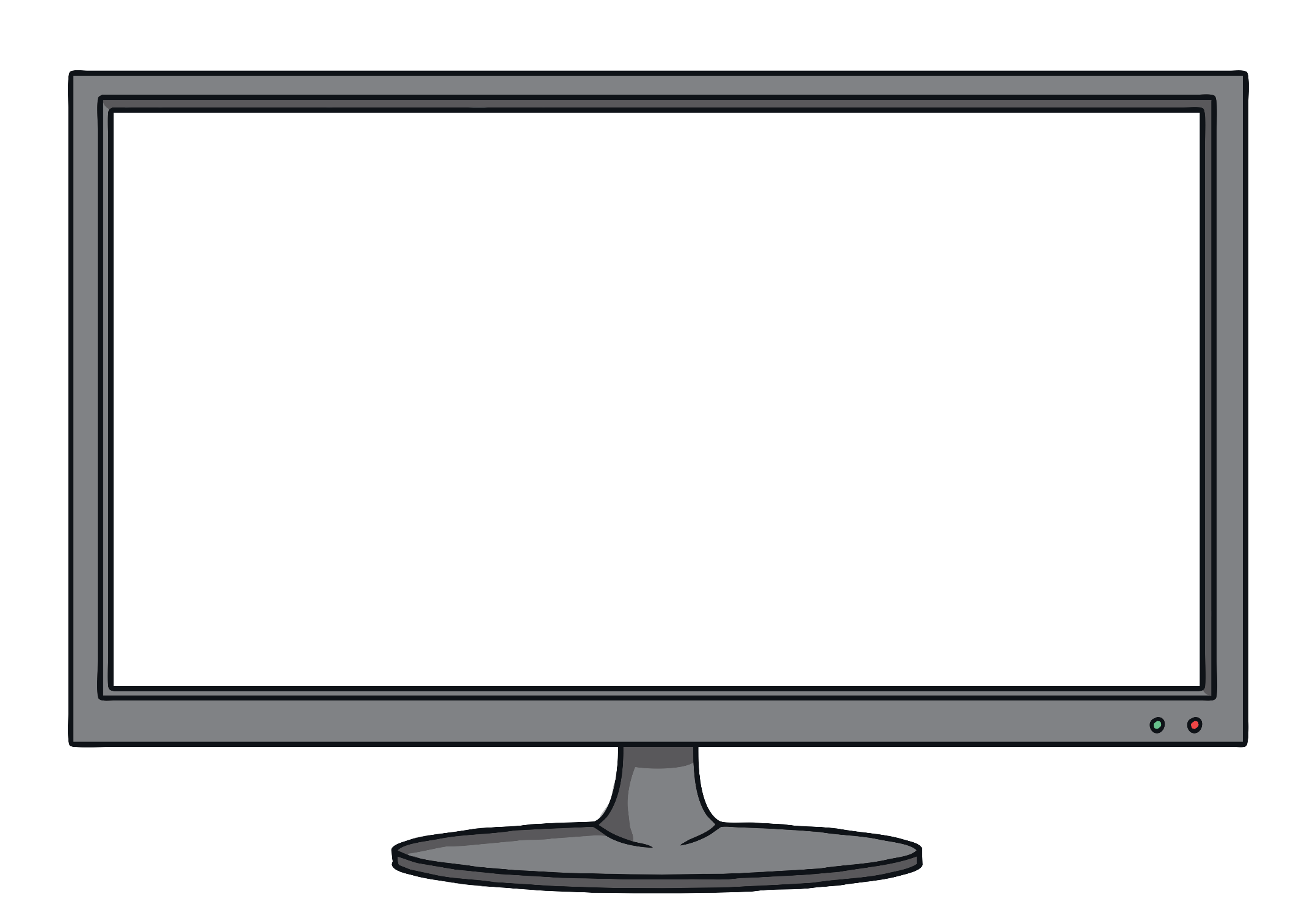 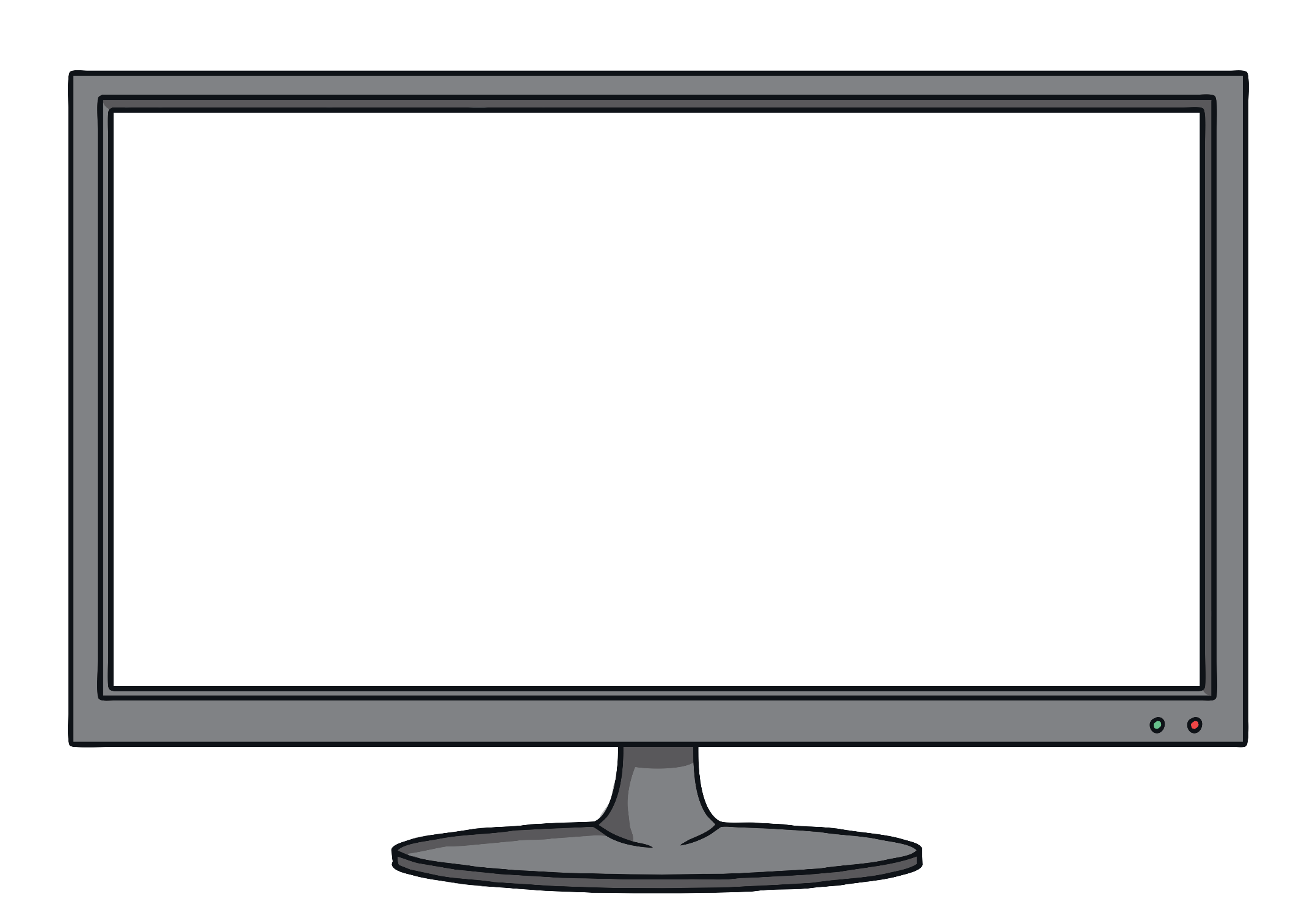 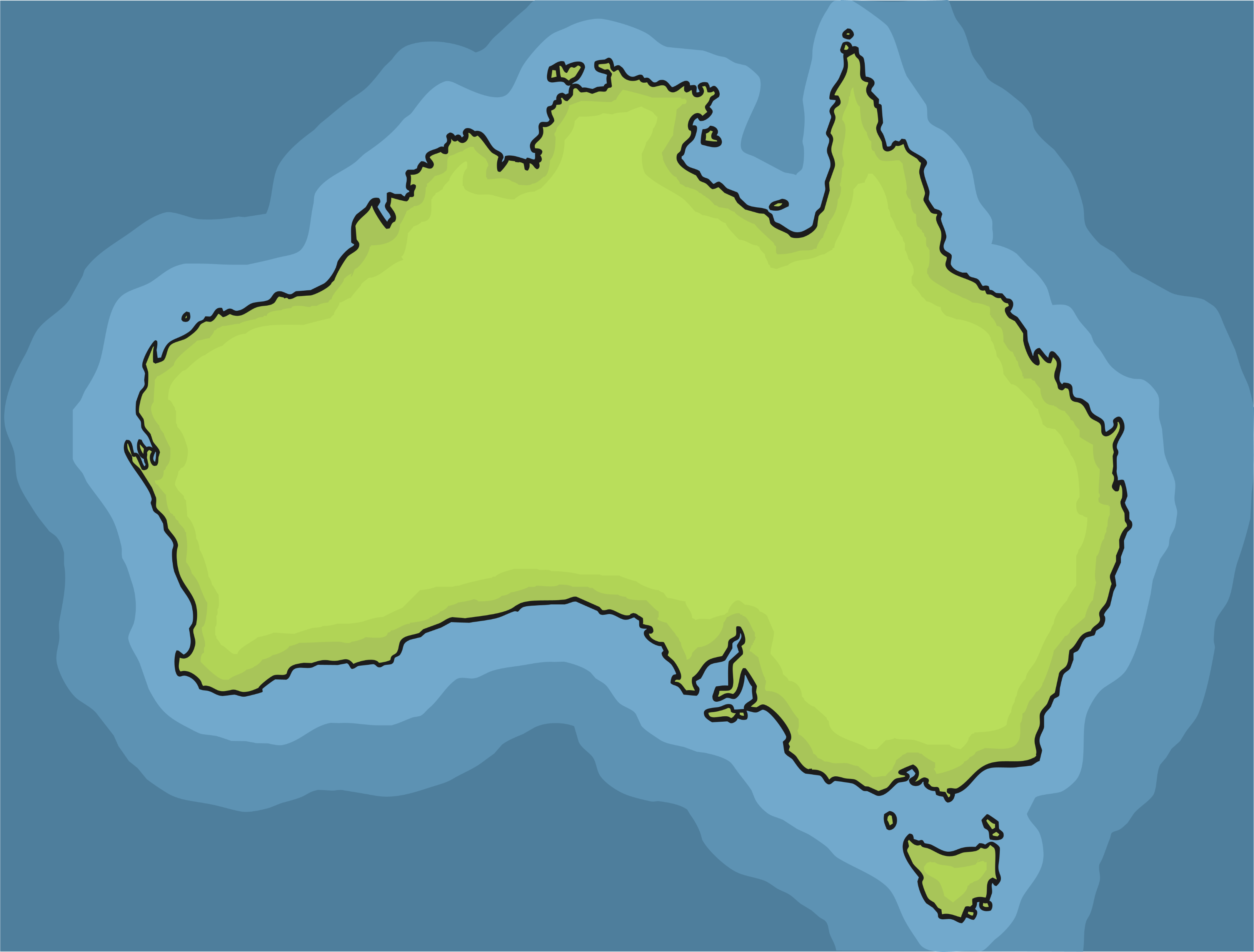 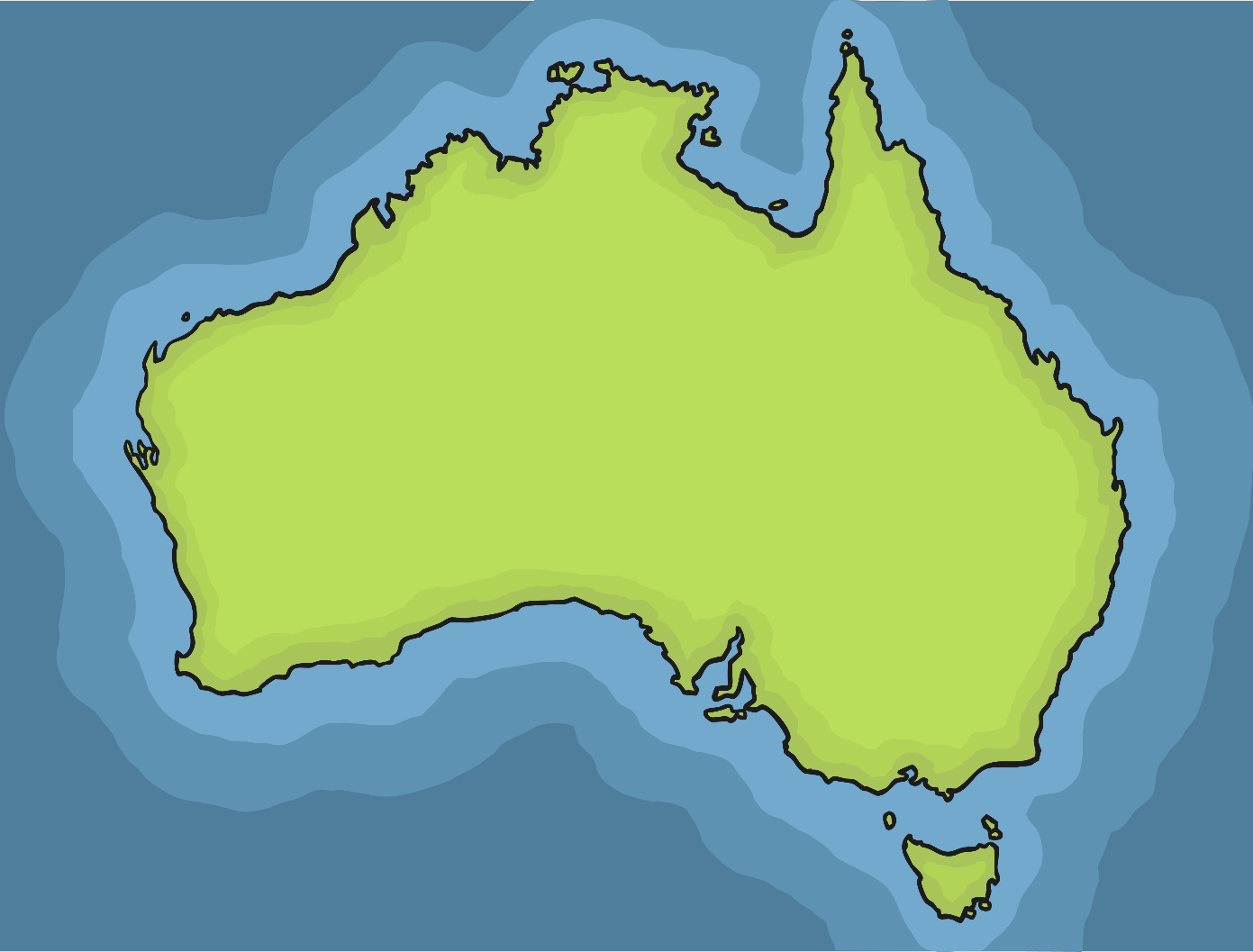 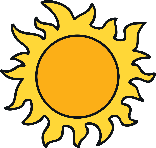 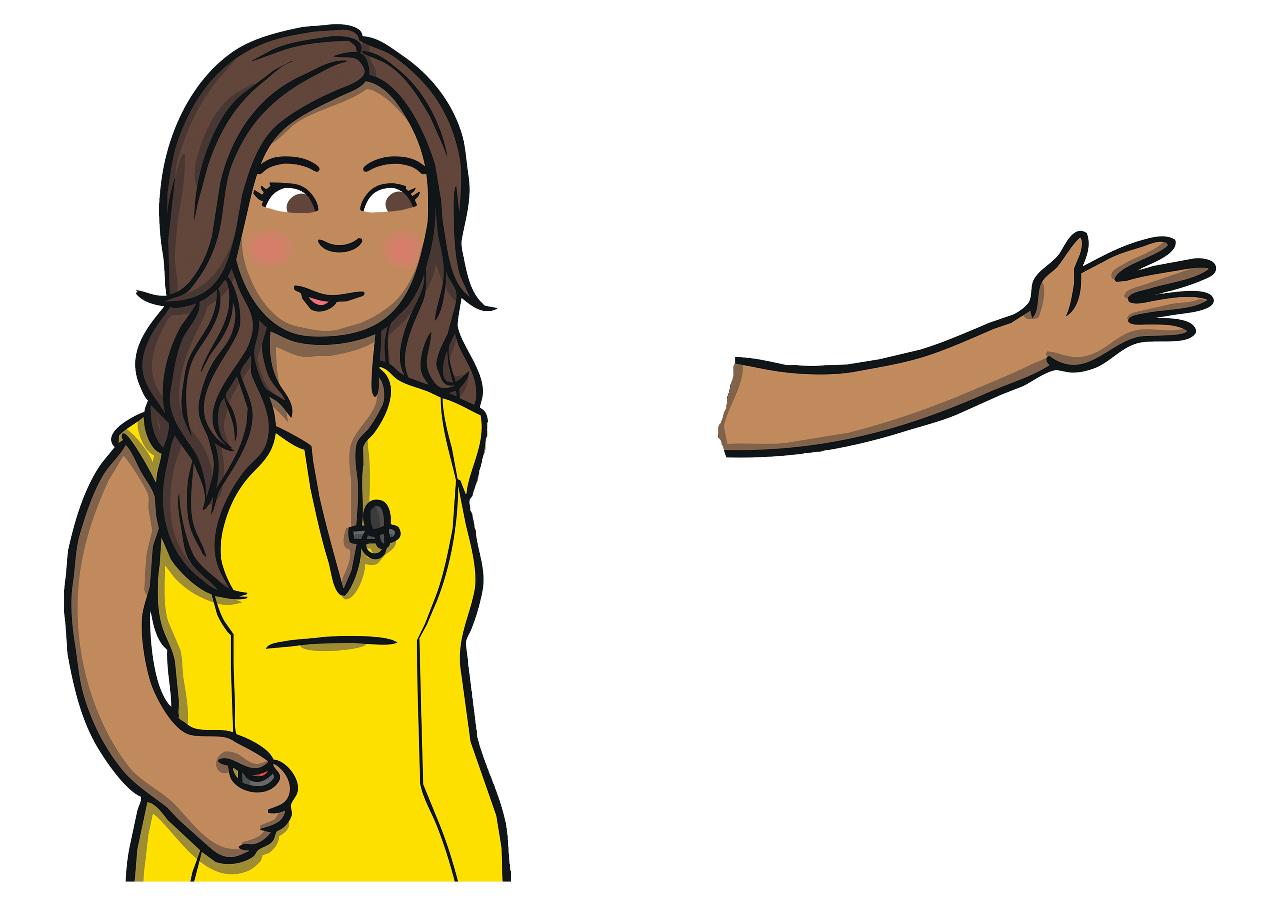 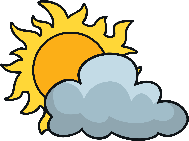 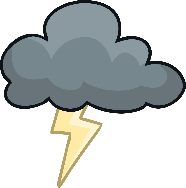 Во Мелбурн е облачно и врнежливо.
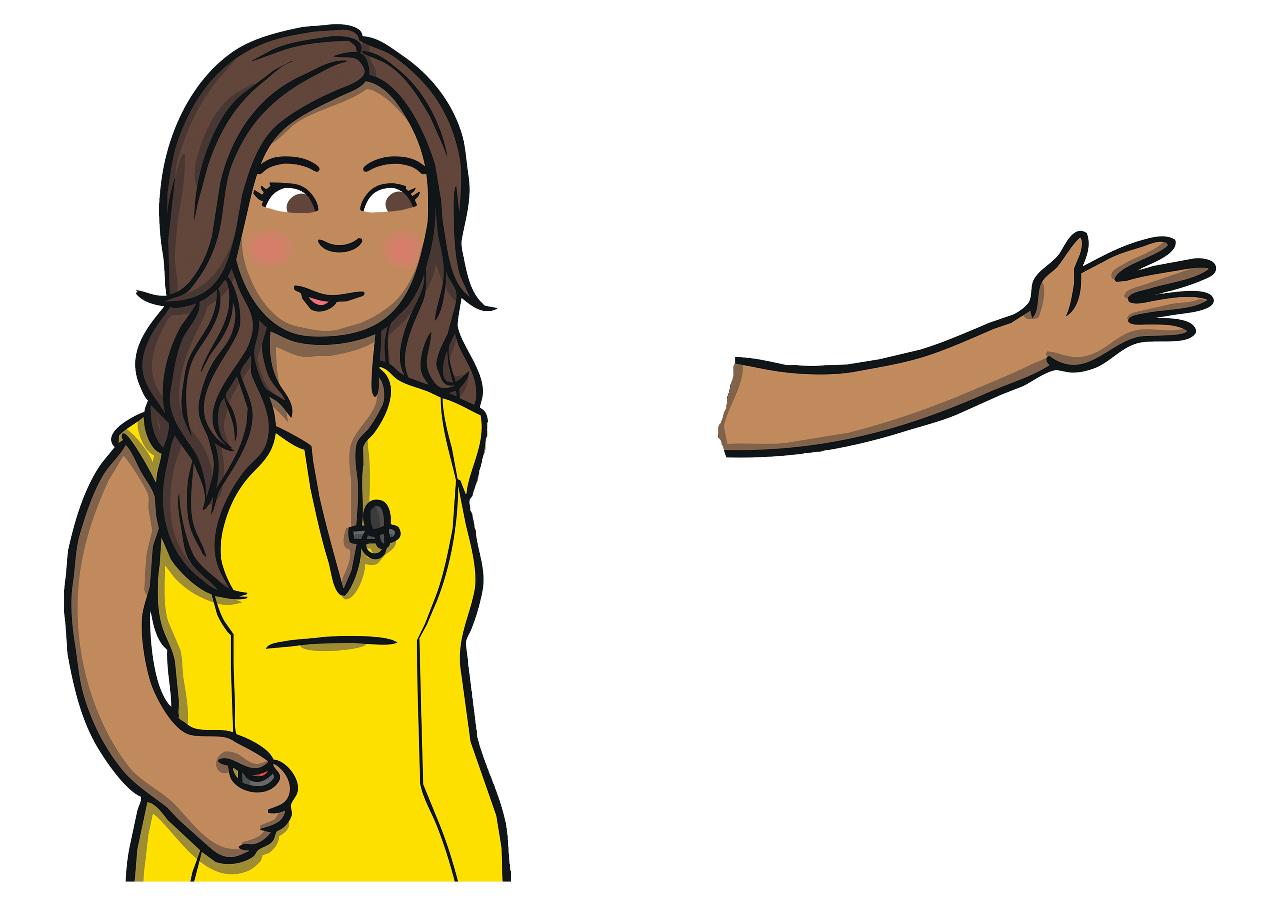 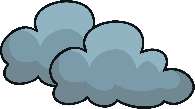 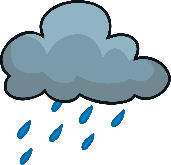 Melbourne
Brisbane
Sydney
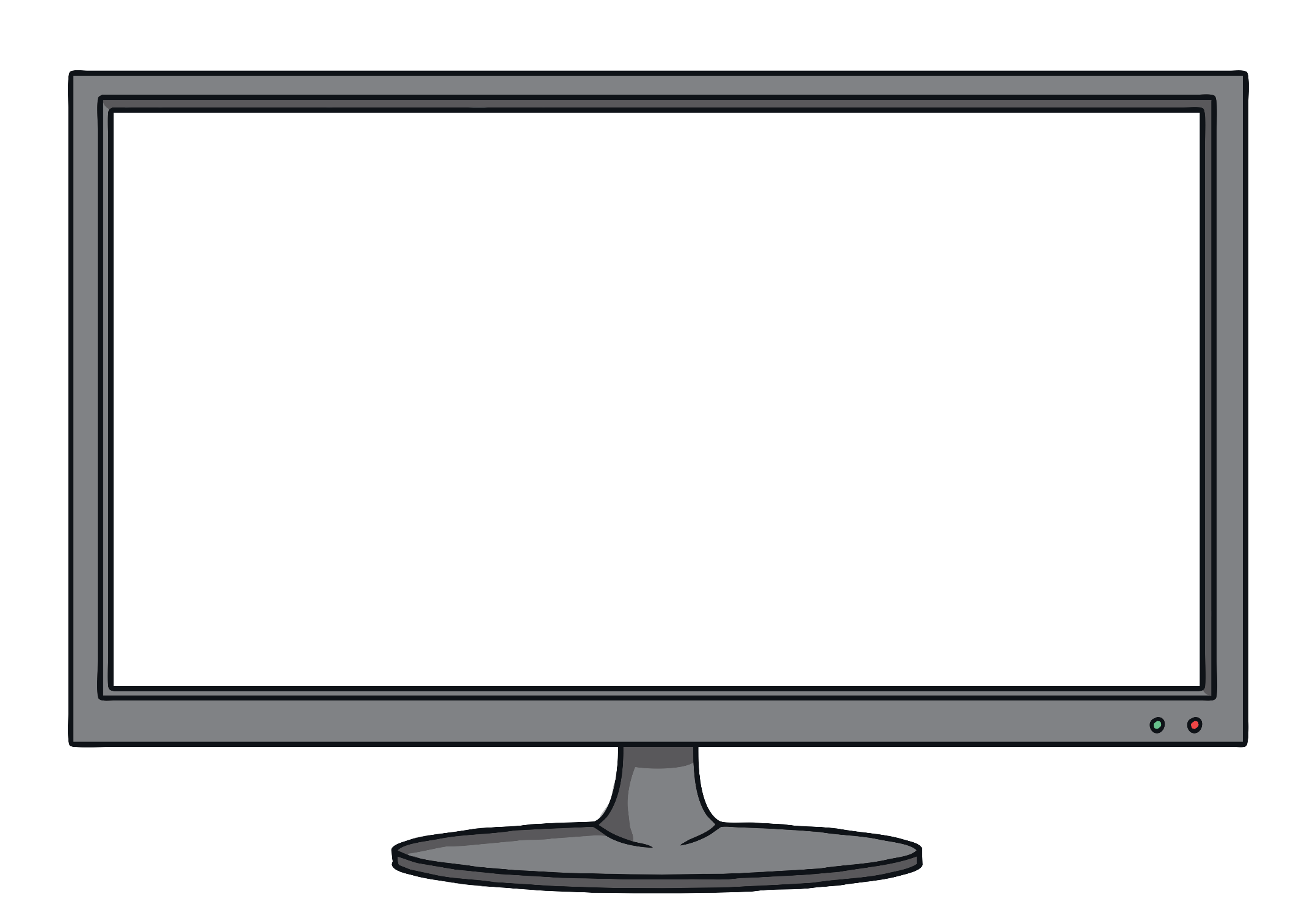 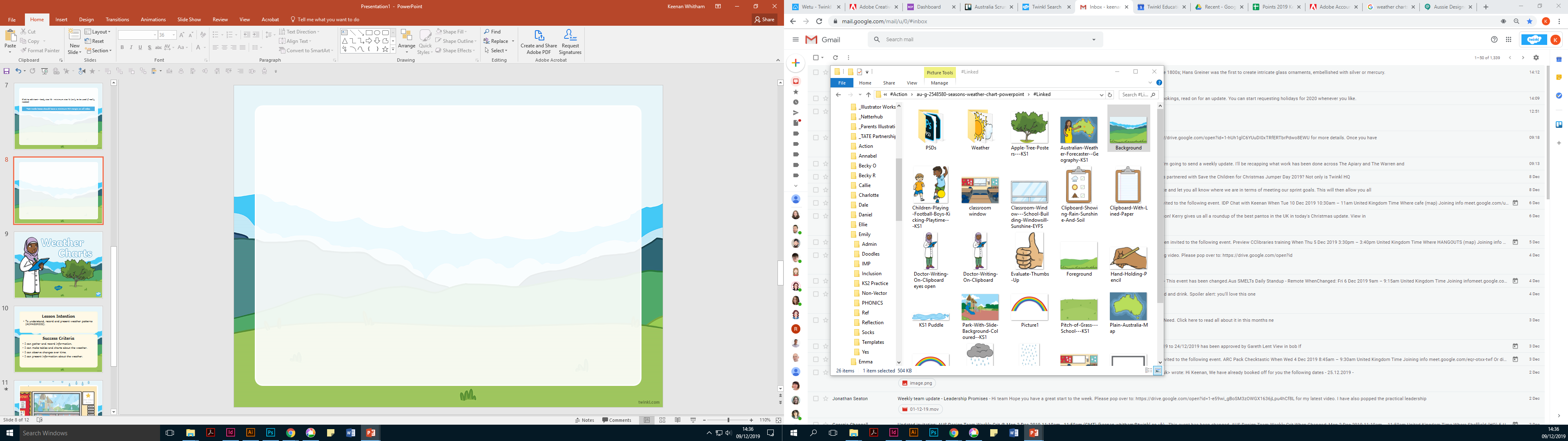 Понекогаш ни требаат повеќе детали за времето во текот на денот.
временска табела
5 дена
мапа
температура
text forecast
AUS forecast
Тасманија
Fri 20 Dec
Sat 21 Dec
Sun 22 Dec
Mon 23 Dec
Tue 24 Dec
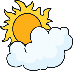 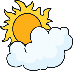 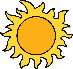 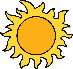 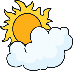 Температура
14
11
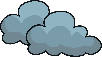 18
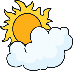 14
11
12
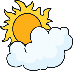 16
13
11
Може да заврне во 6 часот.
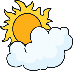 16
13
13
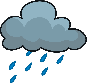 17
13
17
Време на изгревање и заоѓање на сонцето.
18
14
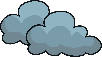 21
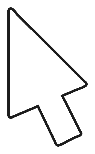 07:23
17:24
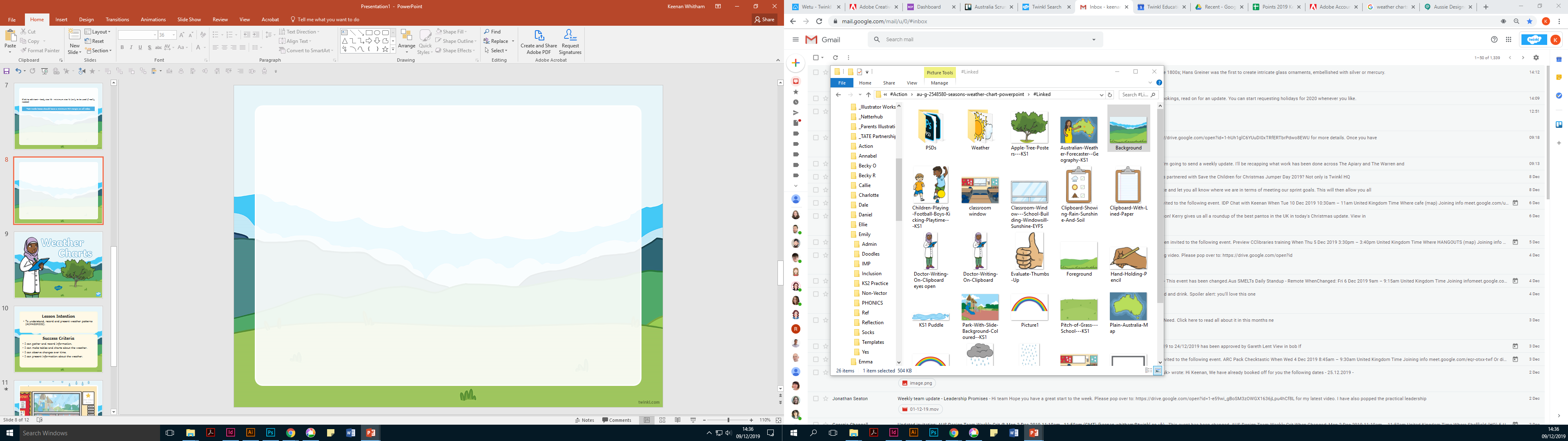 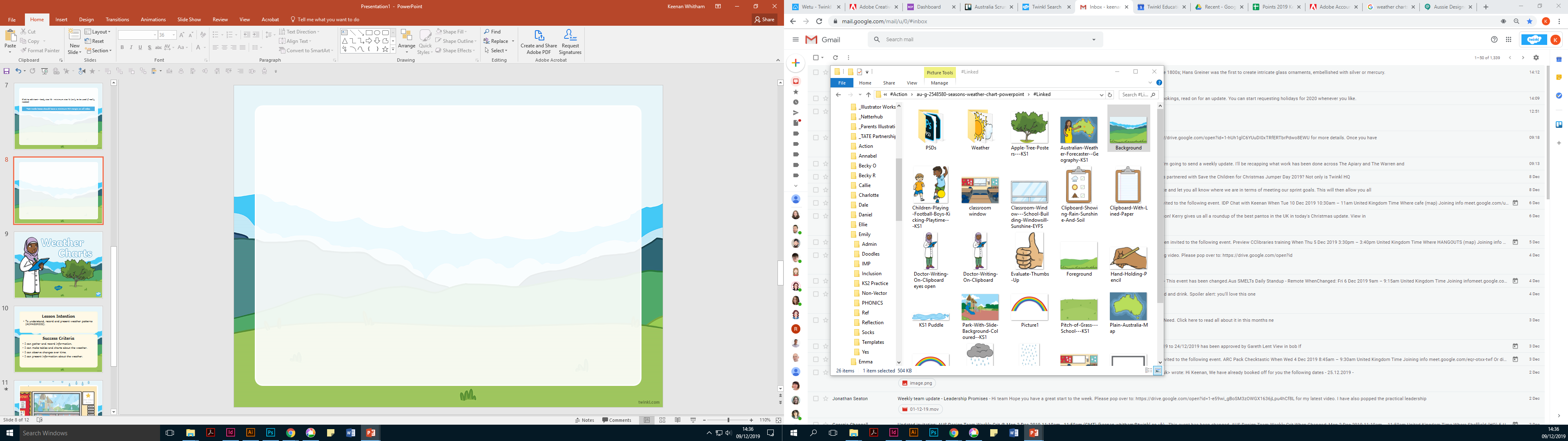 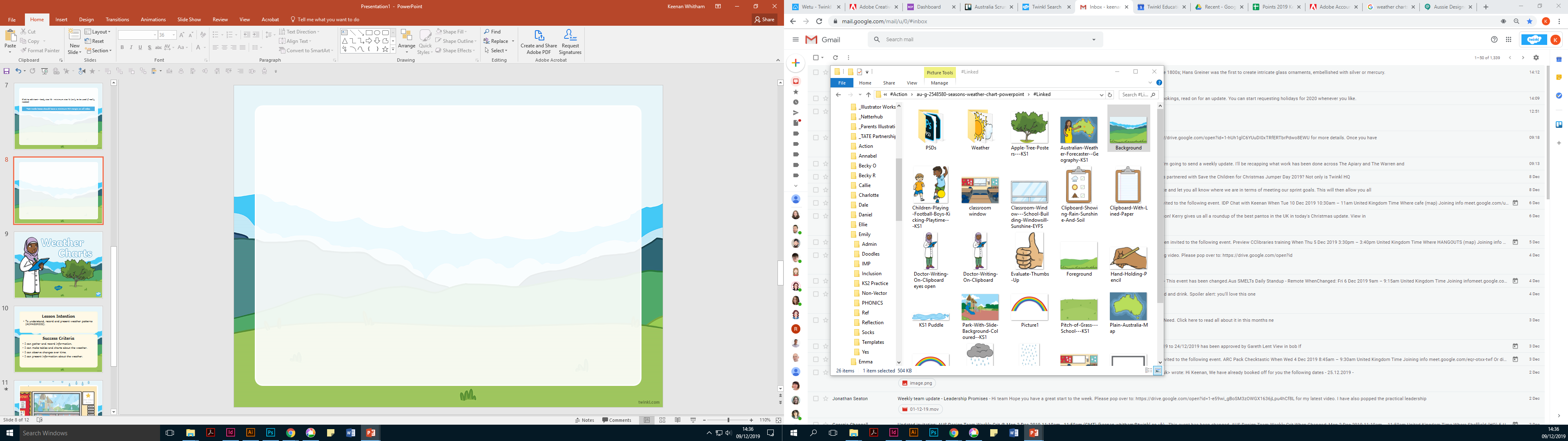 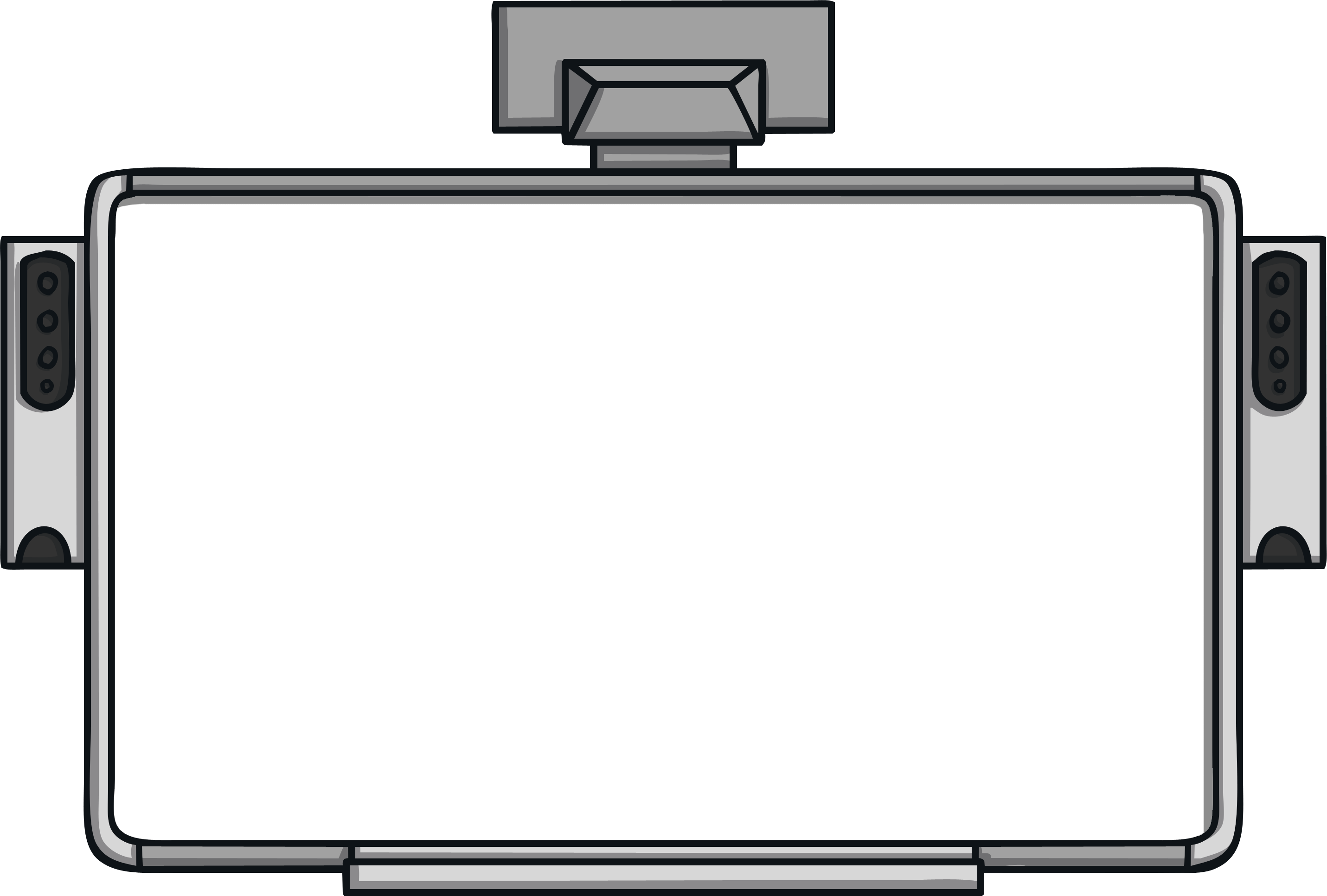 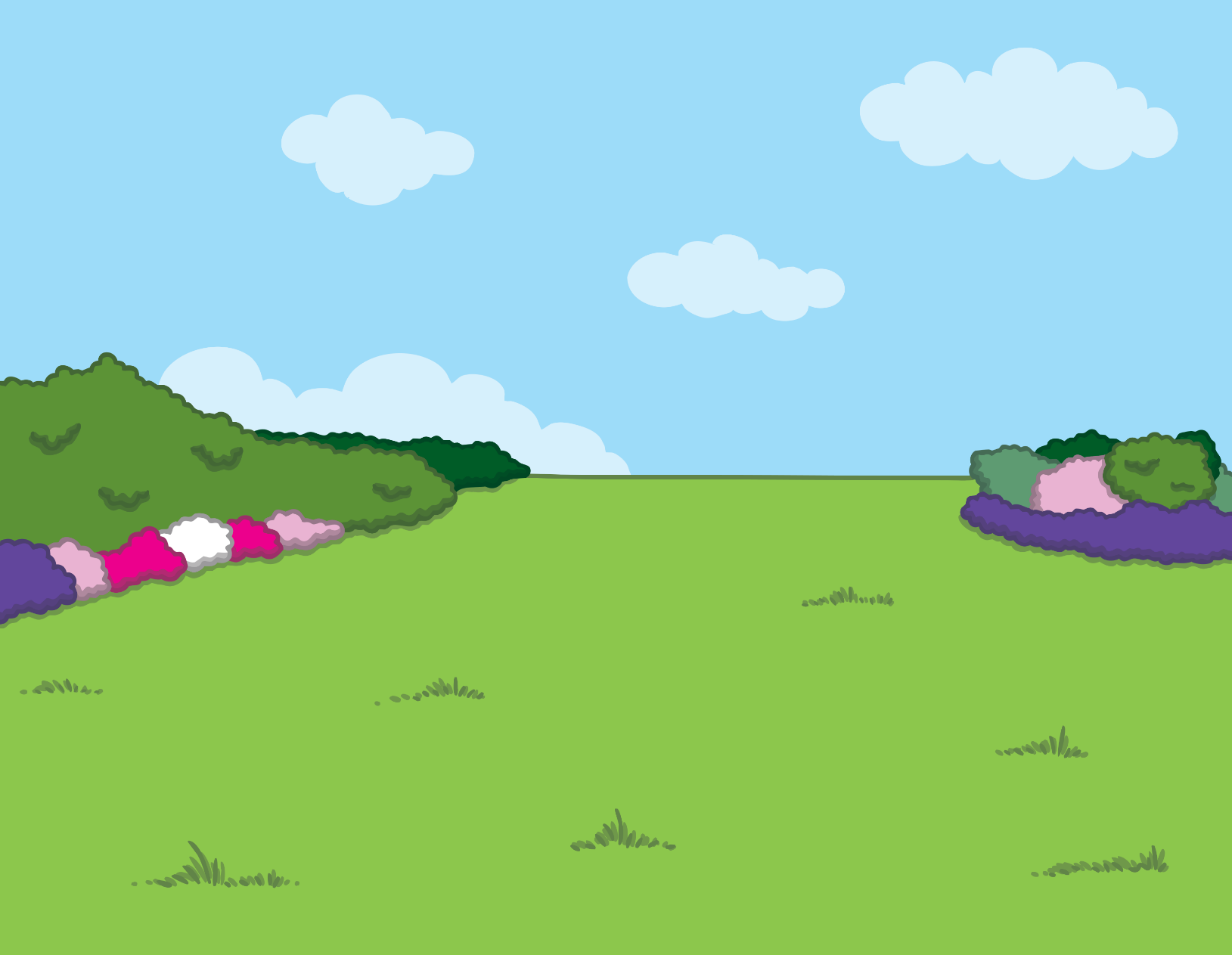 Задача
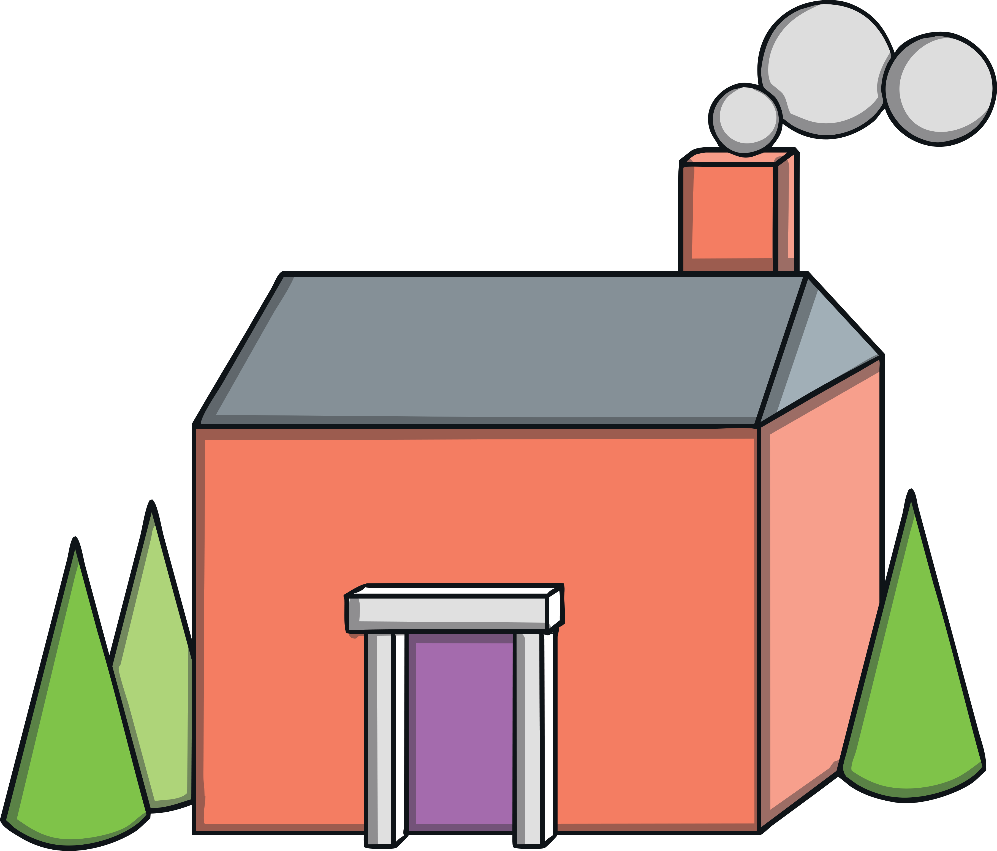 Избери едно место во светот кое те интересира.
Истражи го времето за следната недела во оваа област.
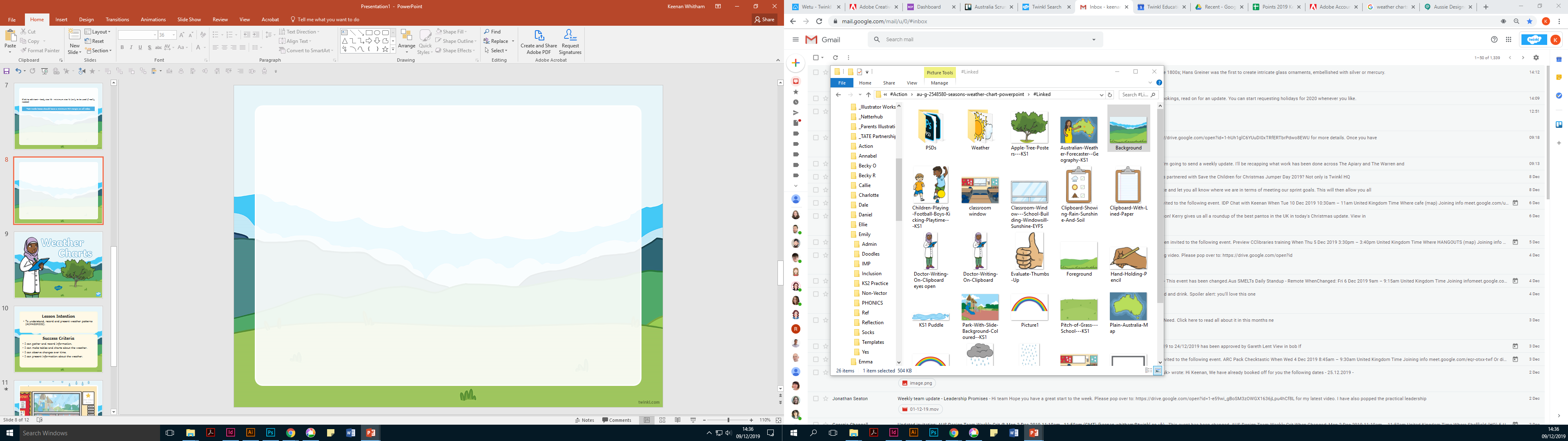 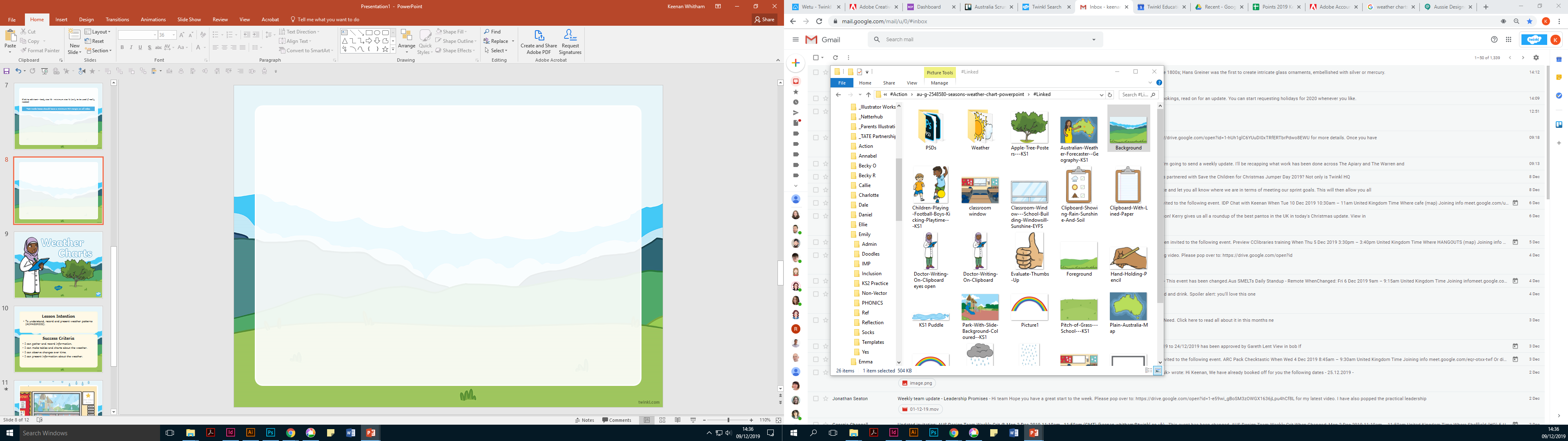 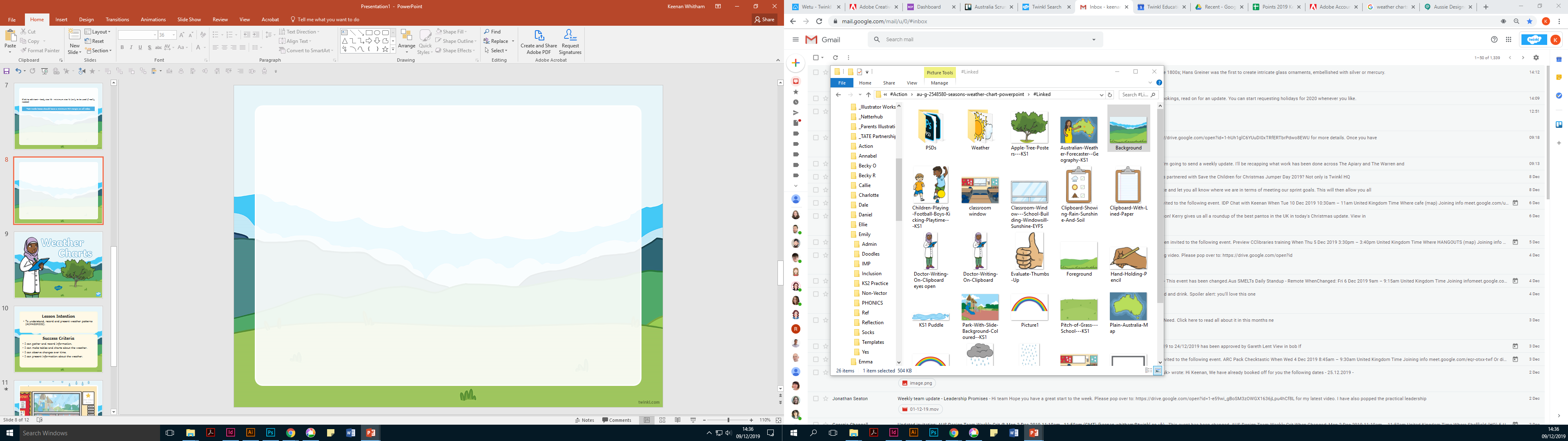 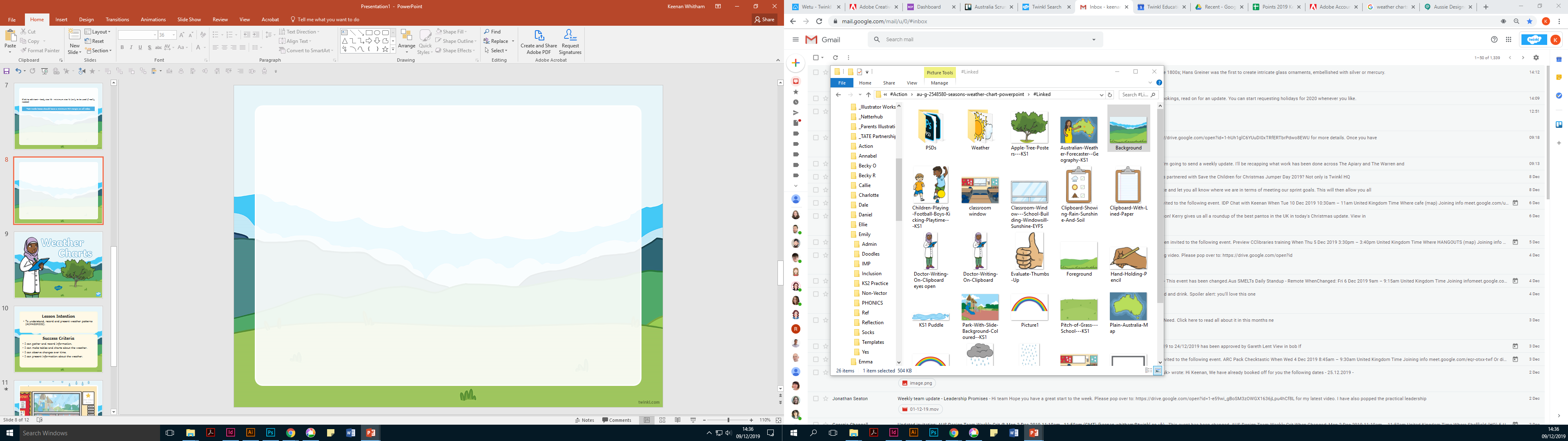 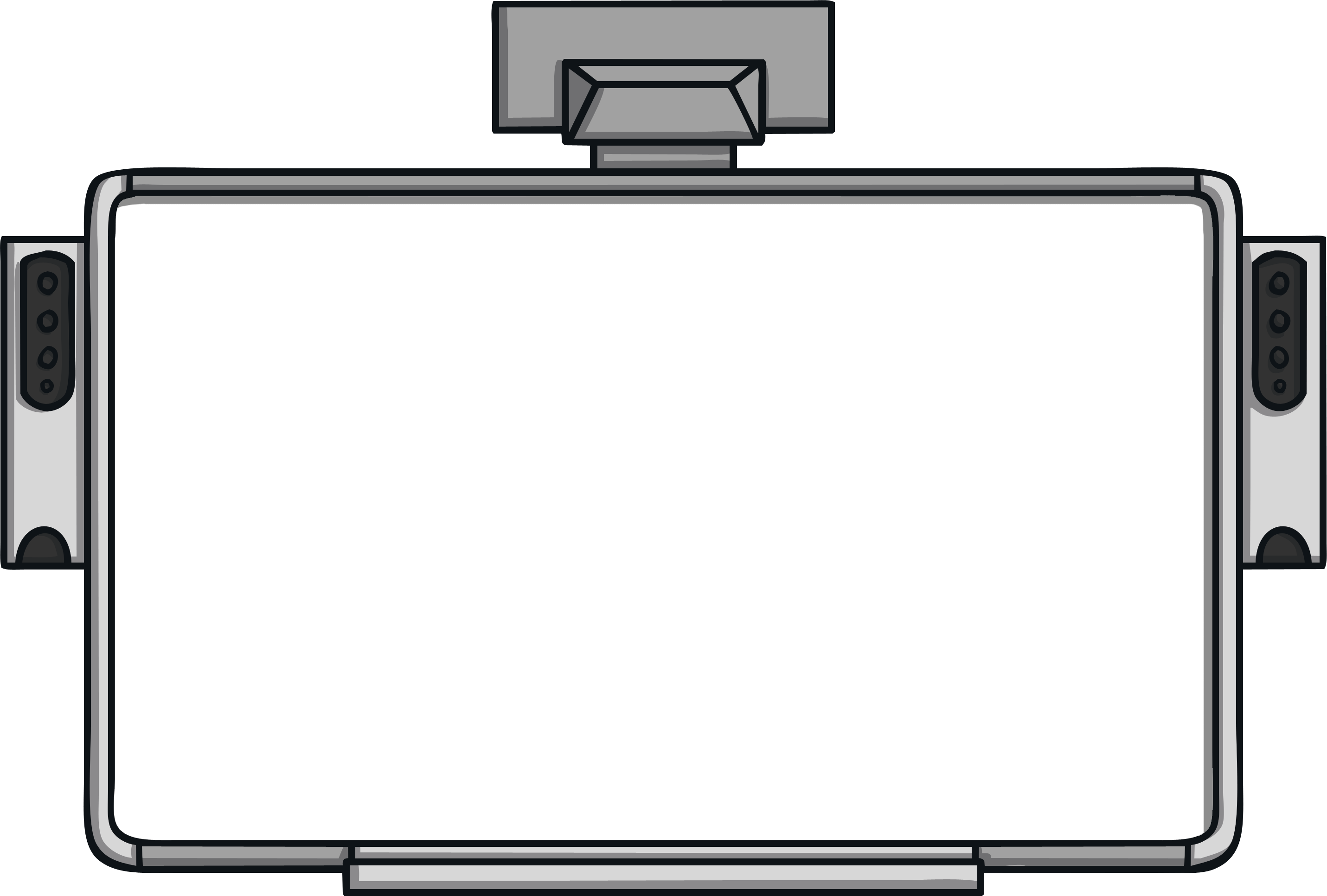 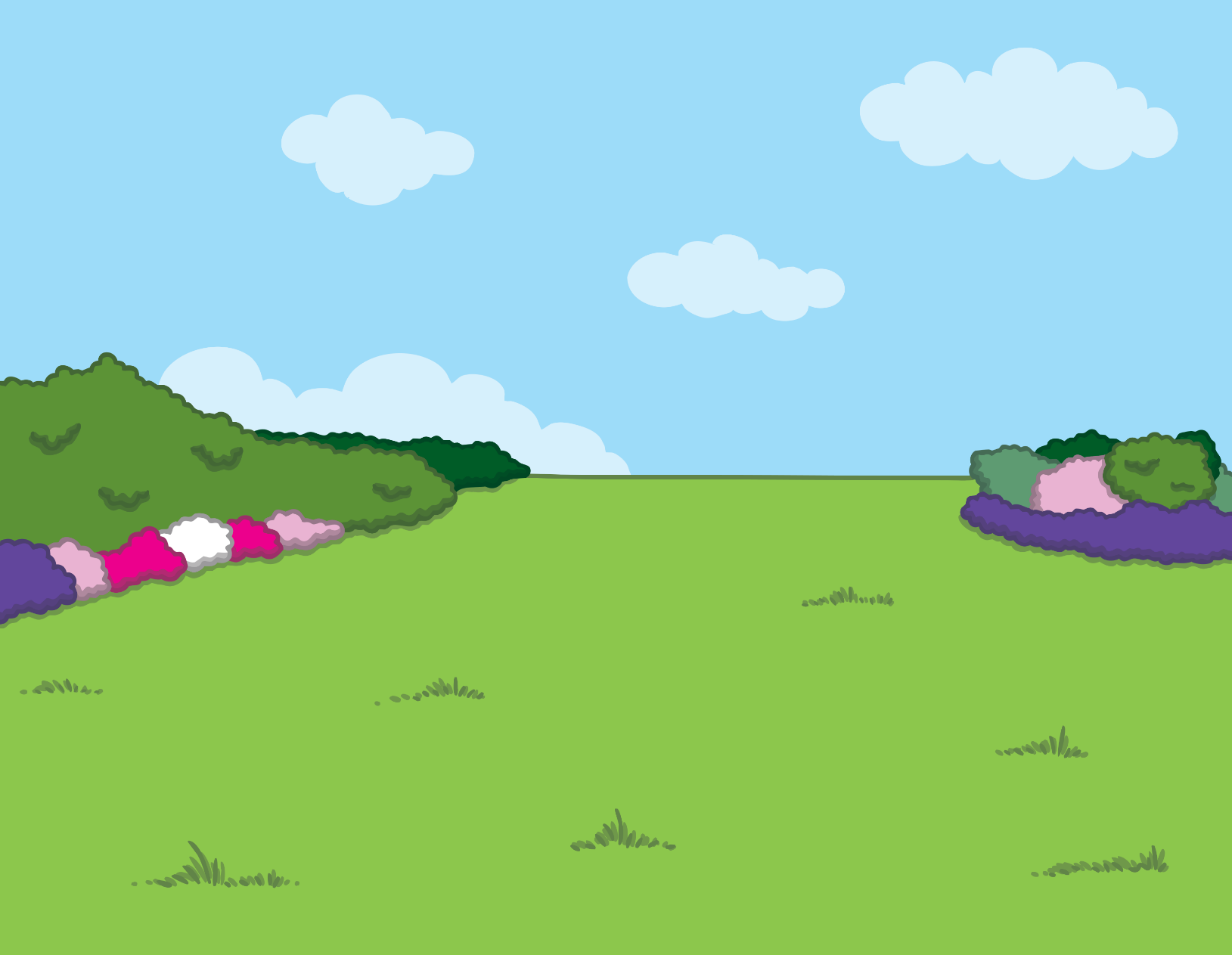 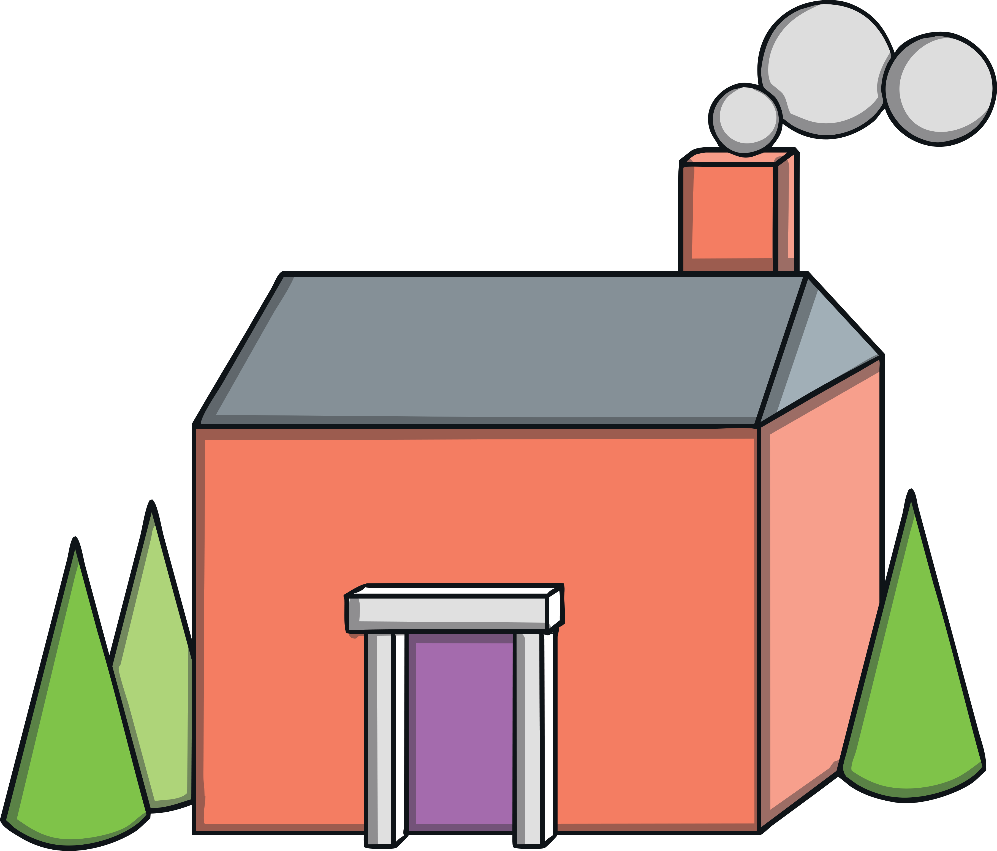 Потруди се да го бележиш времето со симболи, да смислиш говор како презентер и да се снимиш!
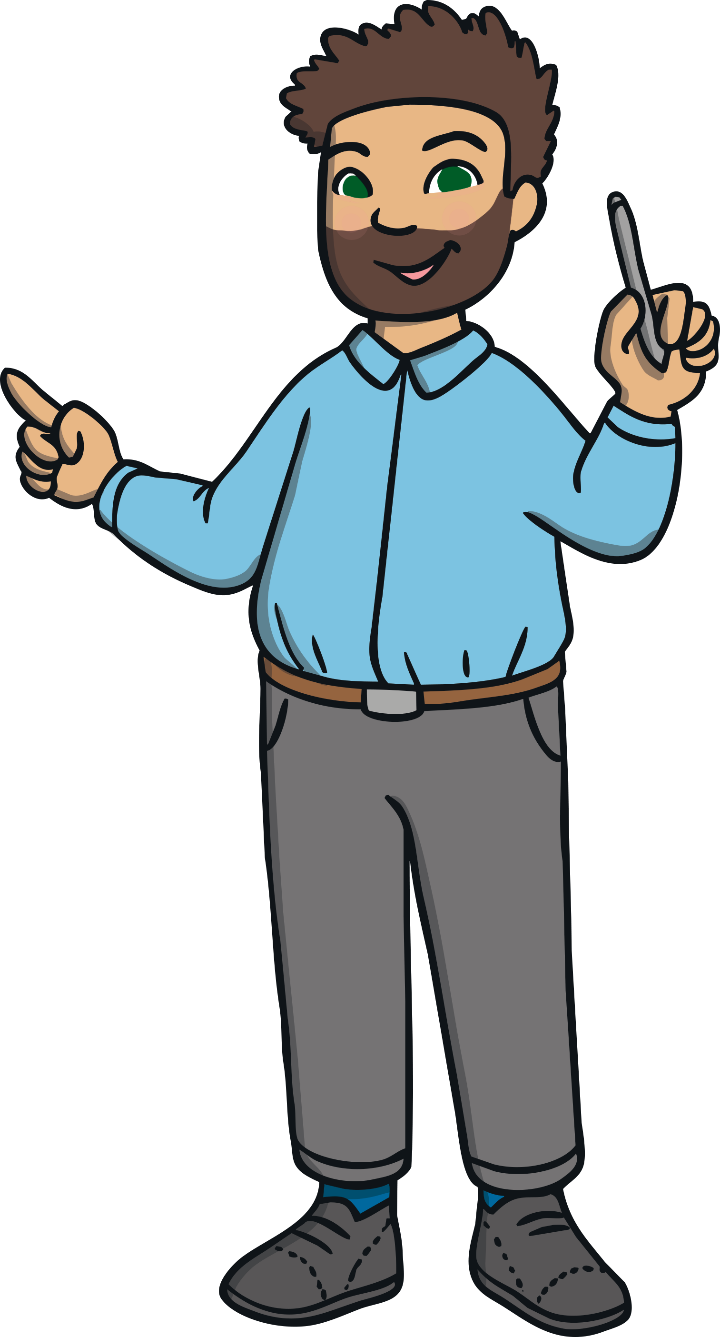 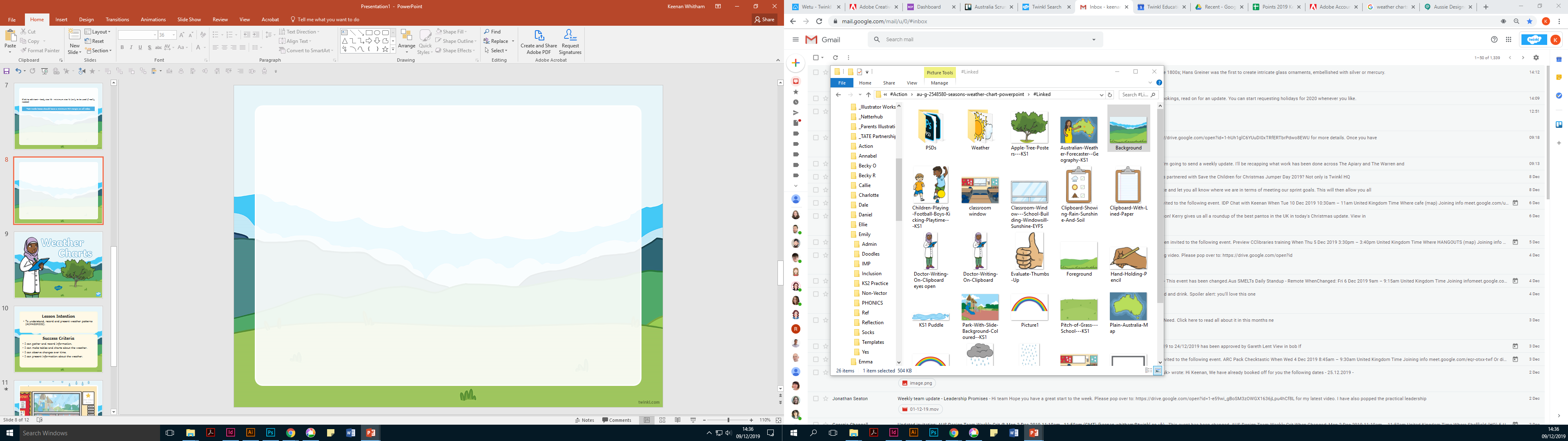